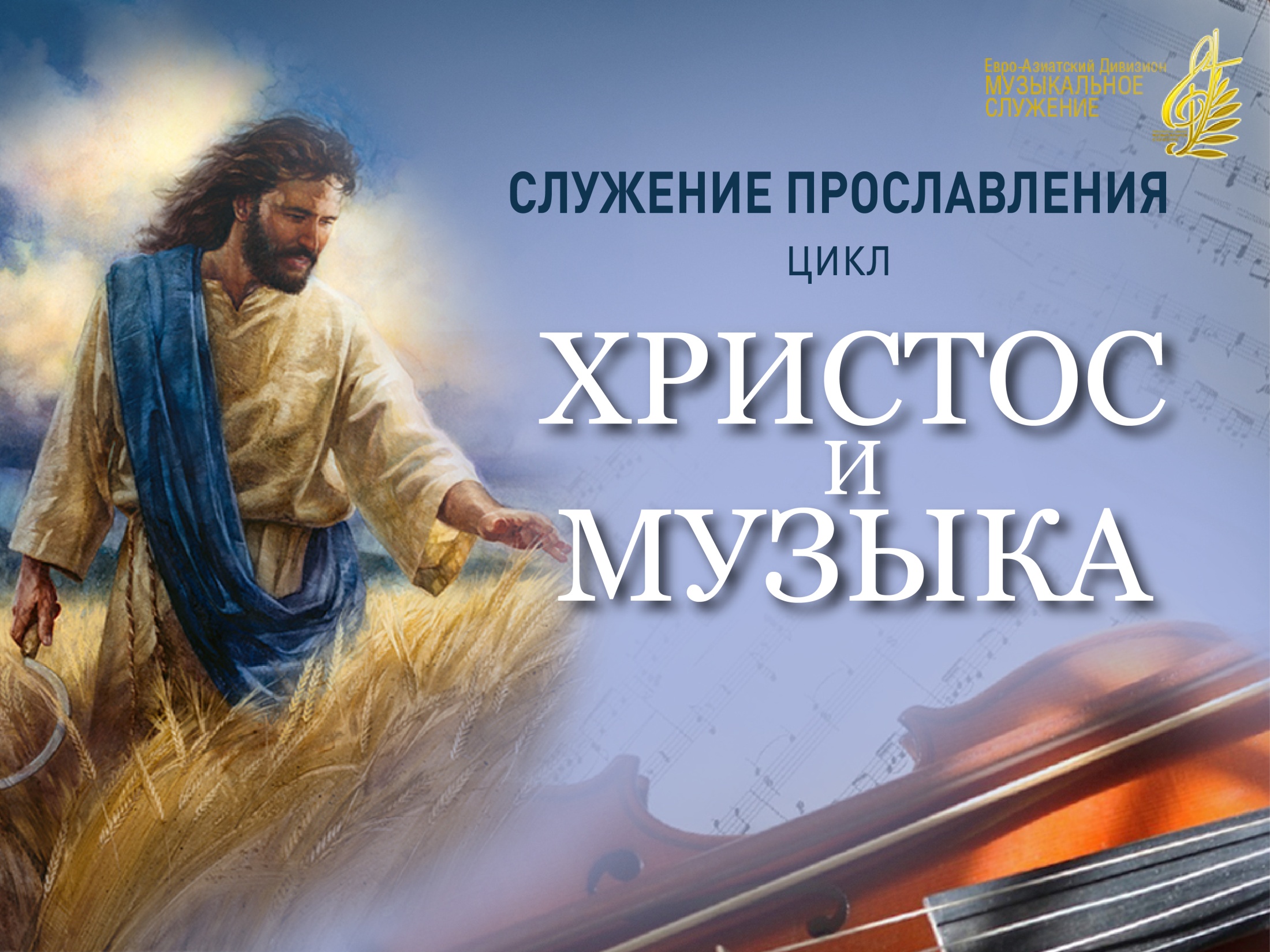 2016
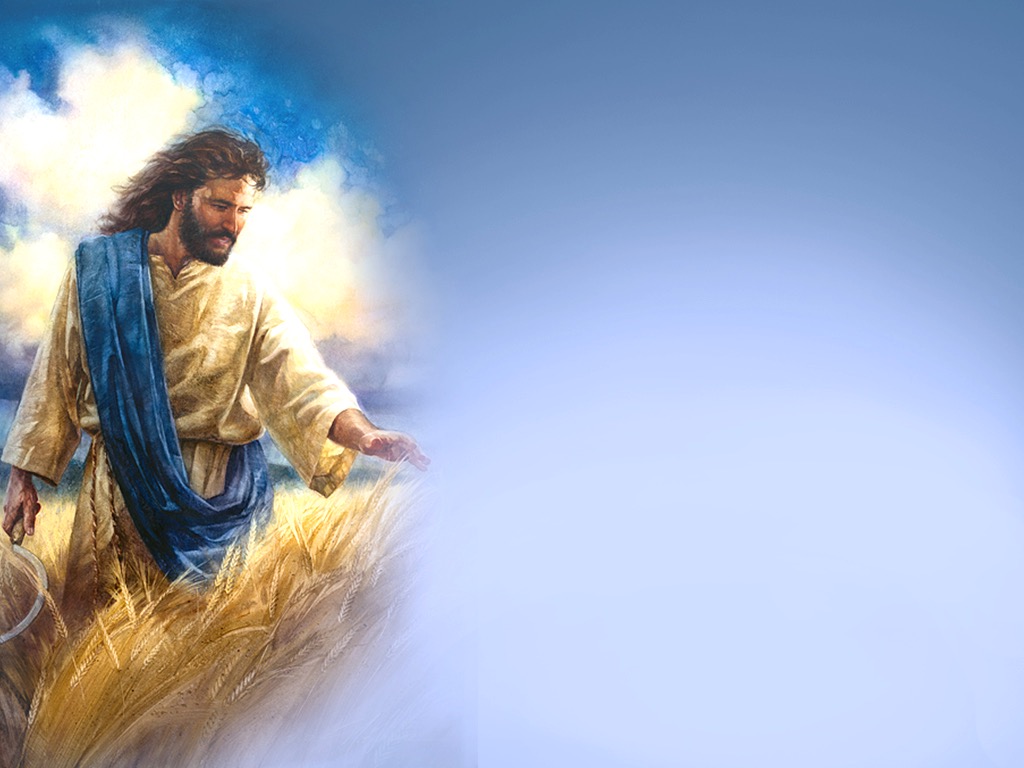 С каждымчасом ближе
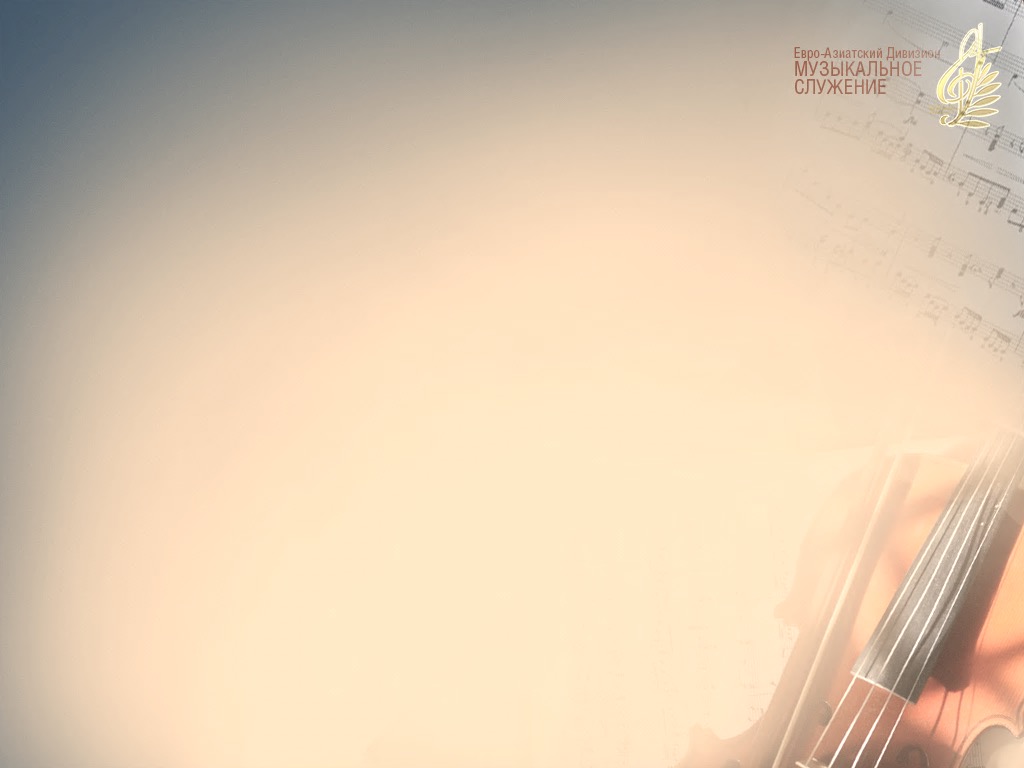 С каждым часомБлиже, ближе 
Быть с Тобой, Господь, Стремлюсь и к Тебе
На крыльях веры 
Устремляюсь,О, Иисус.
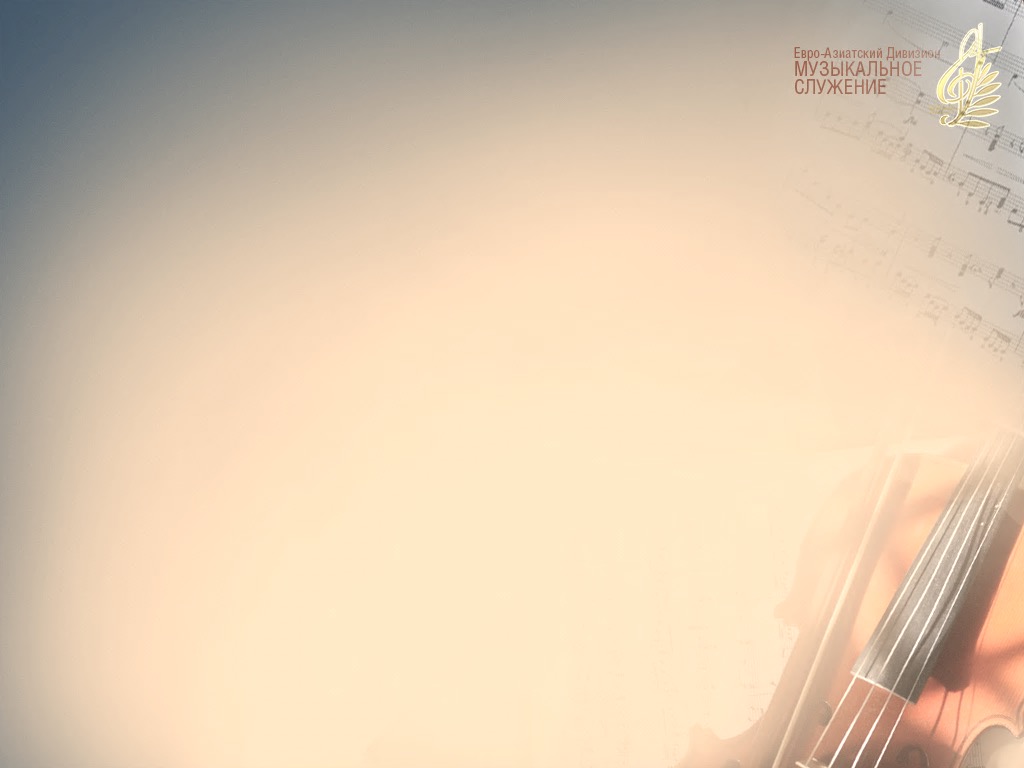 Припев:

Ближе, ближеБыть с Тобою 
	В мире этом
	Я стремлюсь;
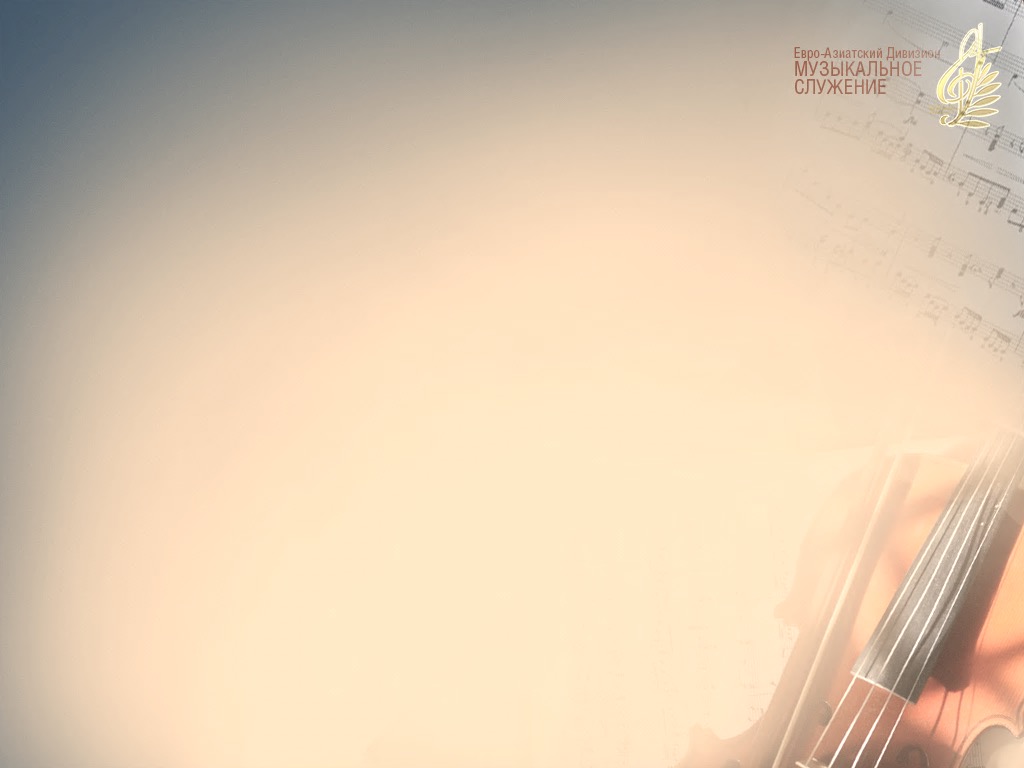 Припев:

Дай и в вечной
Жизни новой 
	Быть с Тобой —	Тебе молюсь!
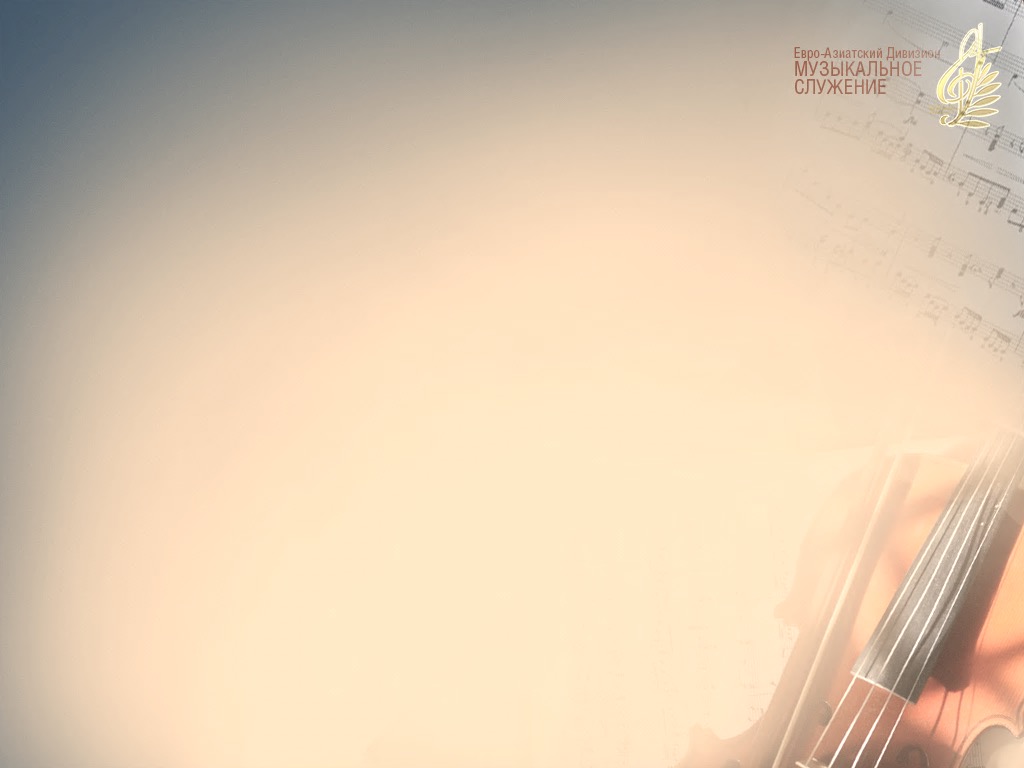 Ты даруешь
Мне свободу, 
Если враг пленит порой, 
Укрываешь в непогоду 
И хранишьСвоей рукой.
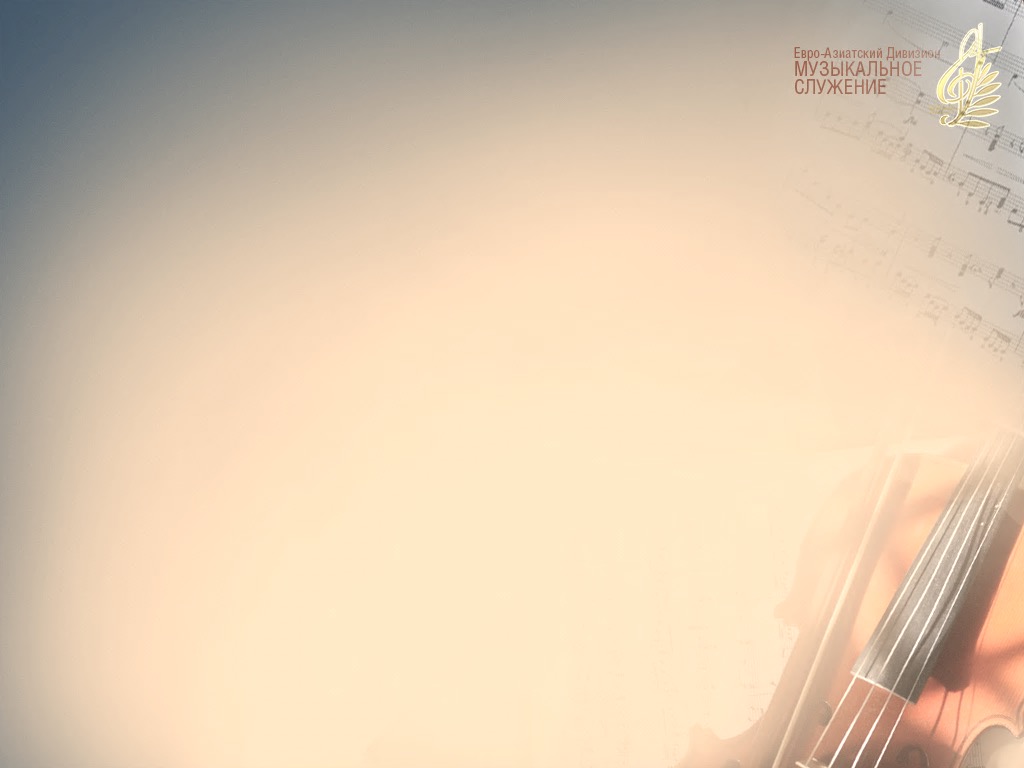 Припев:

Ближе, ближеБыть с Тобою 
	В мире этом
	Я стремлюсь;
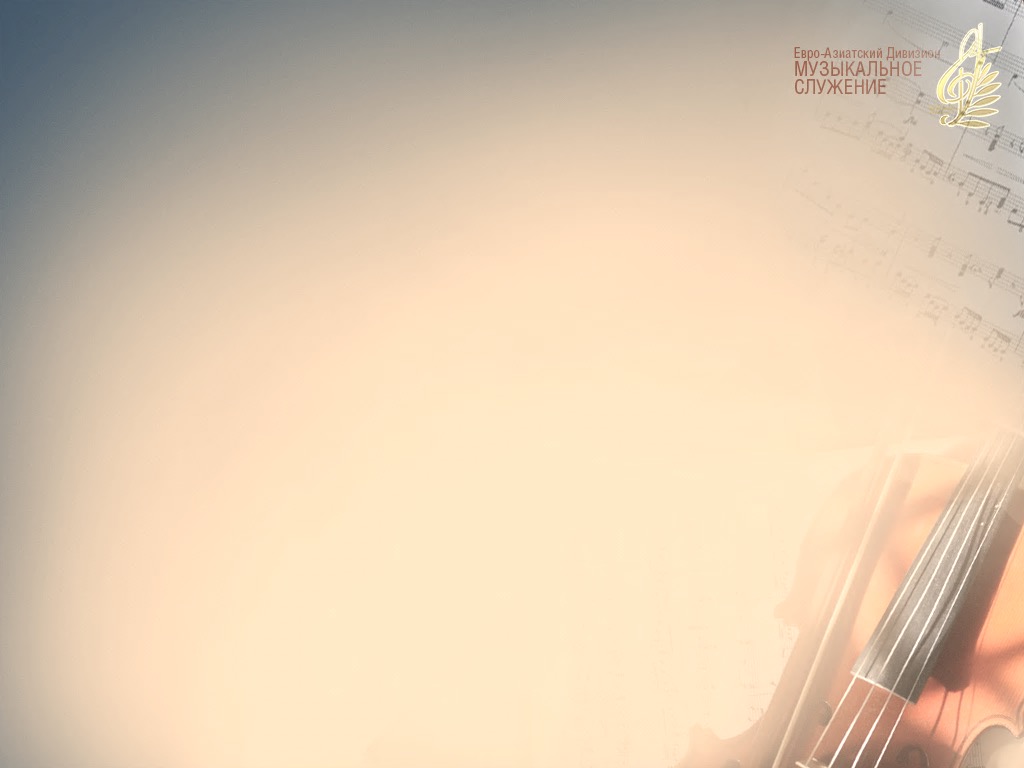 Припев:

Дай и в вечной
Жизни новой 
	Быть с Тобой —	Тебе молюсь!
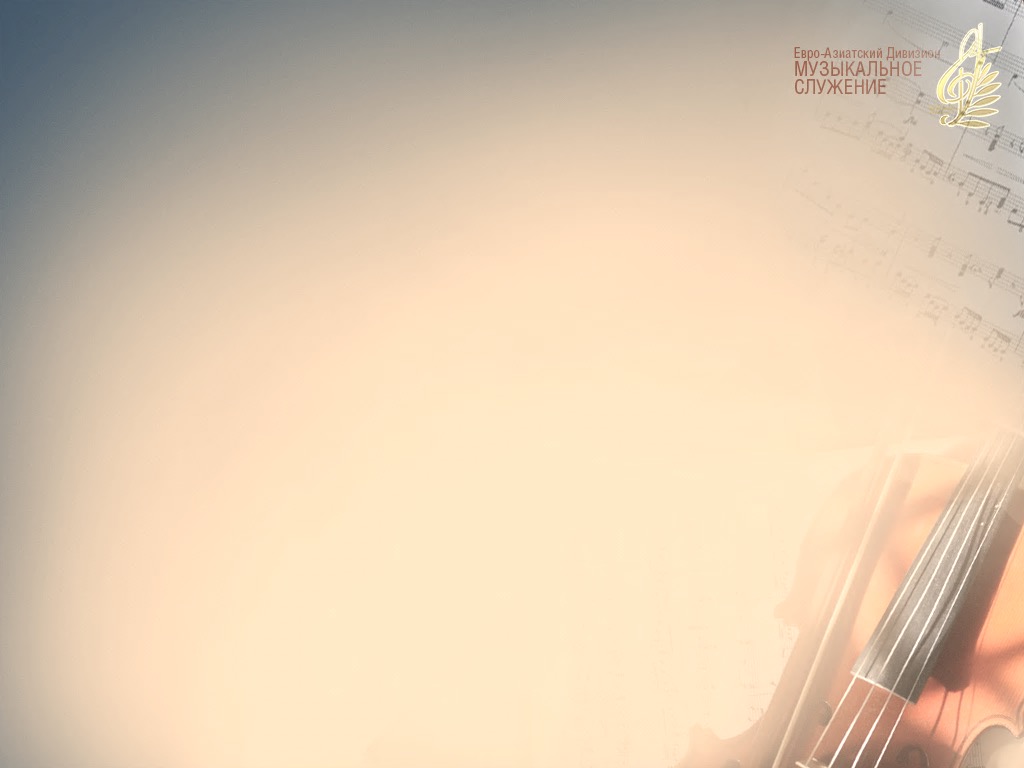 Ты мне в мире
Всех дороже и ценней Богатств земных, 
Быть с Тобой
В союзе, Боже, —
Вот стремленье
Чувств моих.
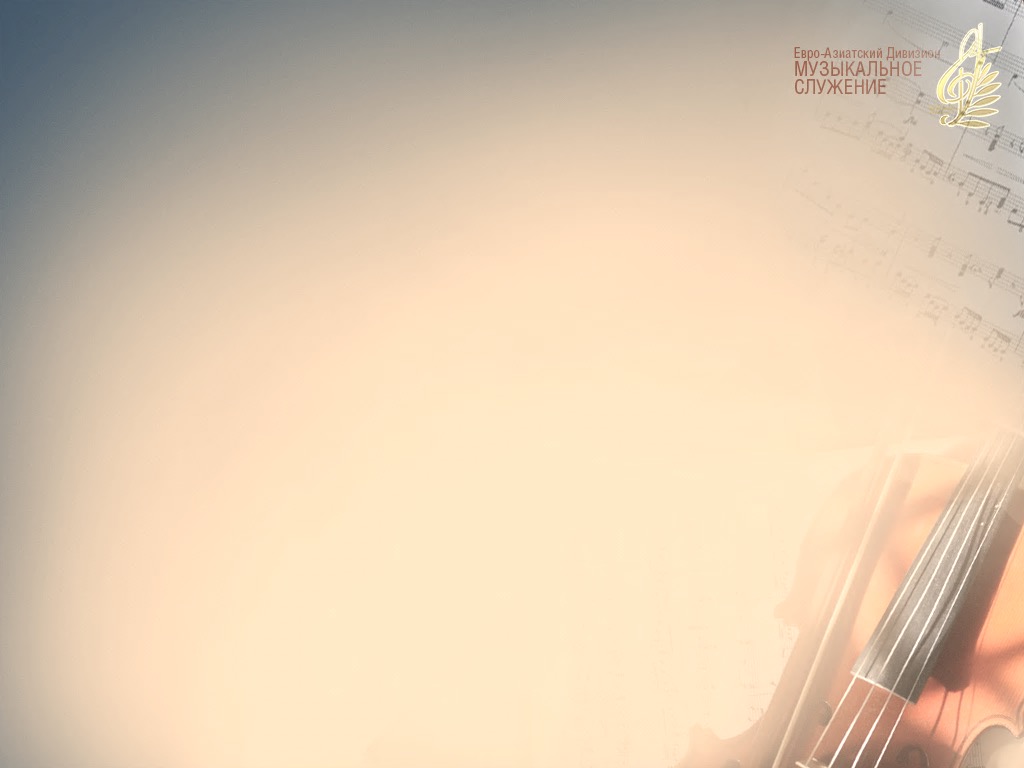 Припев:

Ближе, ближеБыть с Тобою 
	В мире этом
	Я стремлюсь;
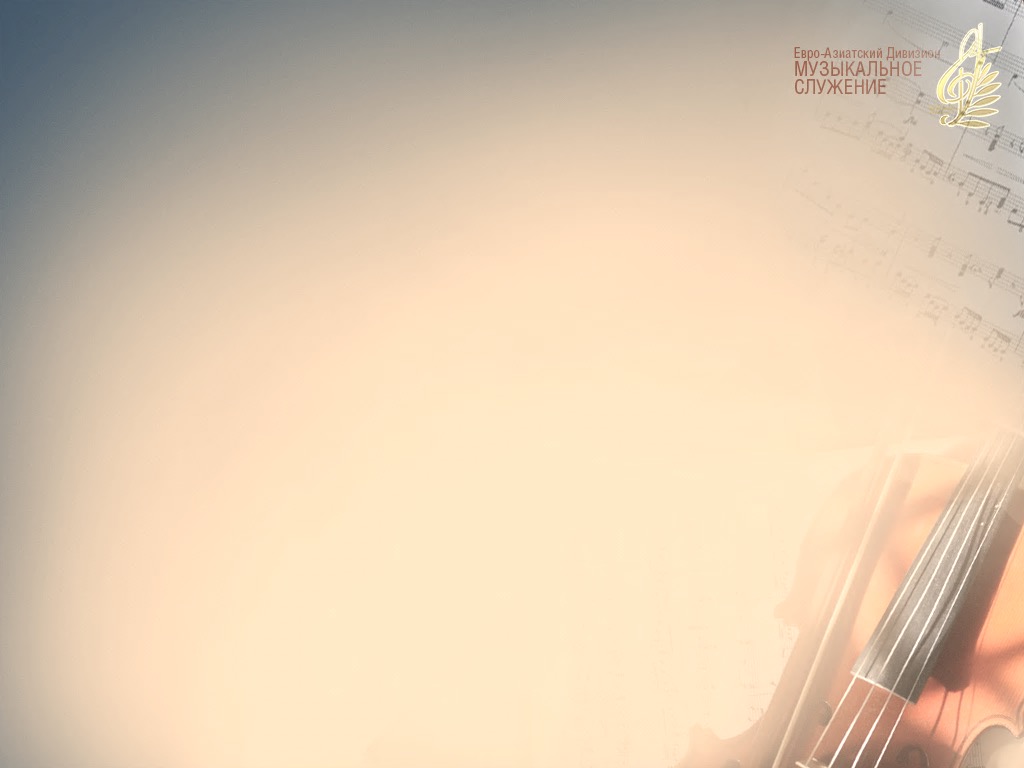 Припев:

Дай и в вечной
Жизни новой 
	Быть с Тобой —	Тебе молюсь!
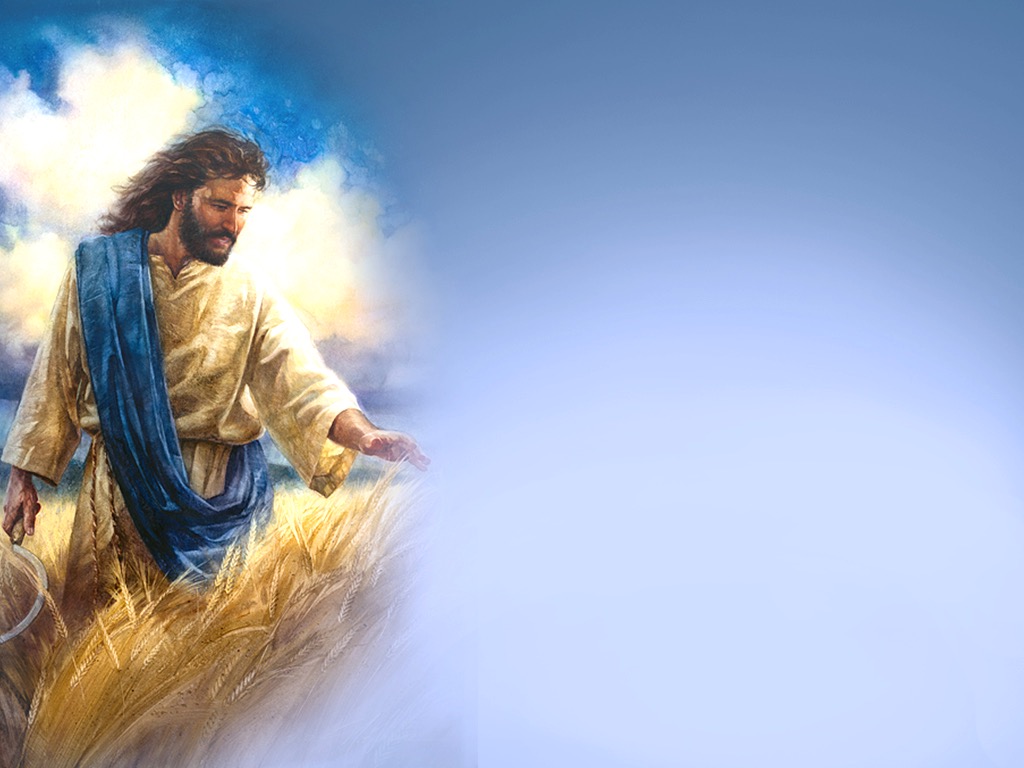 Господь, Спаситель мой!
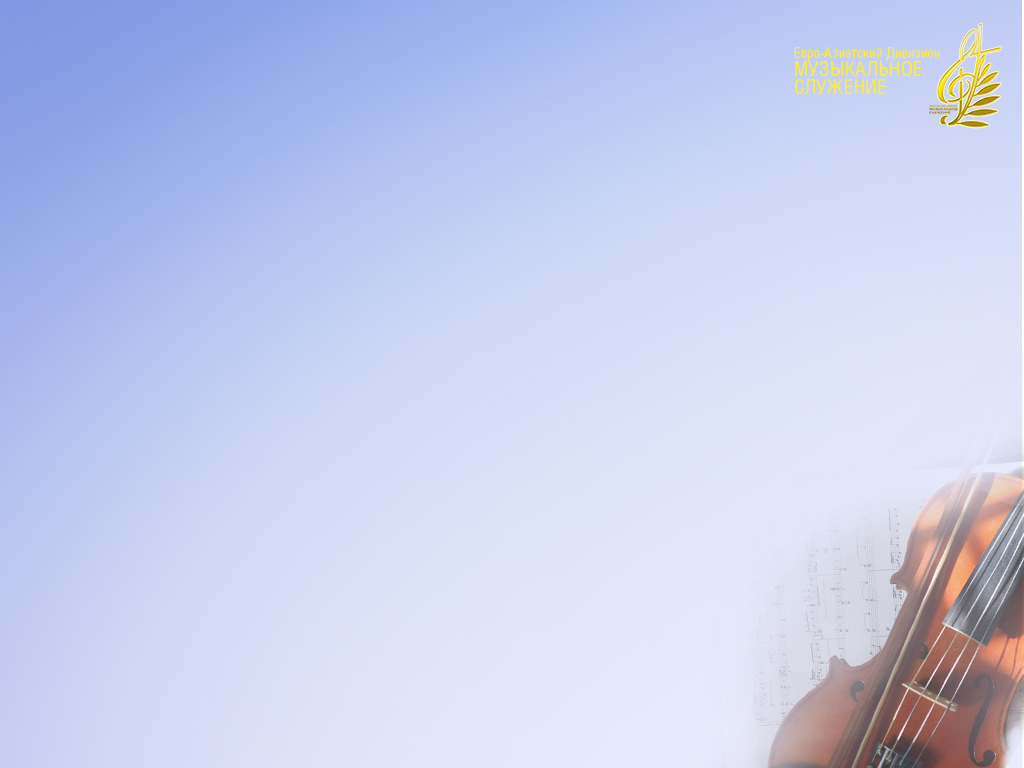 Господь, Спаситель мой! 
К Тебе взываю я — 
Услышь мольбу мою,
У ног Твоих святых 
Нужду слагаю я 
	И всю печаль мою. 
	У ног Твоих святых 
	Нужду слагаю я 
	И всю печаль мою.
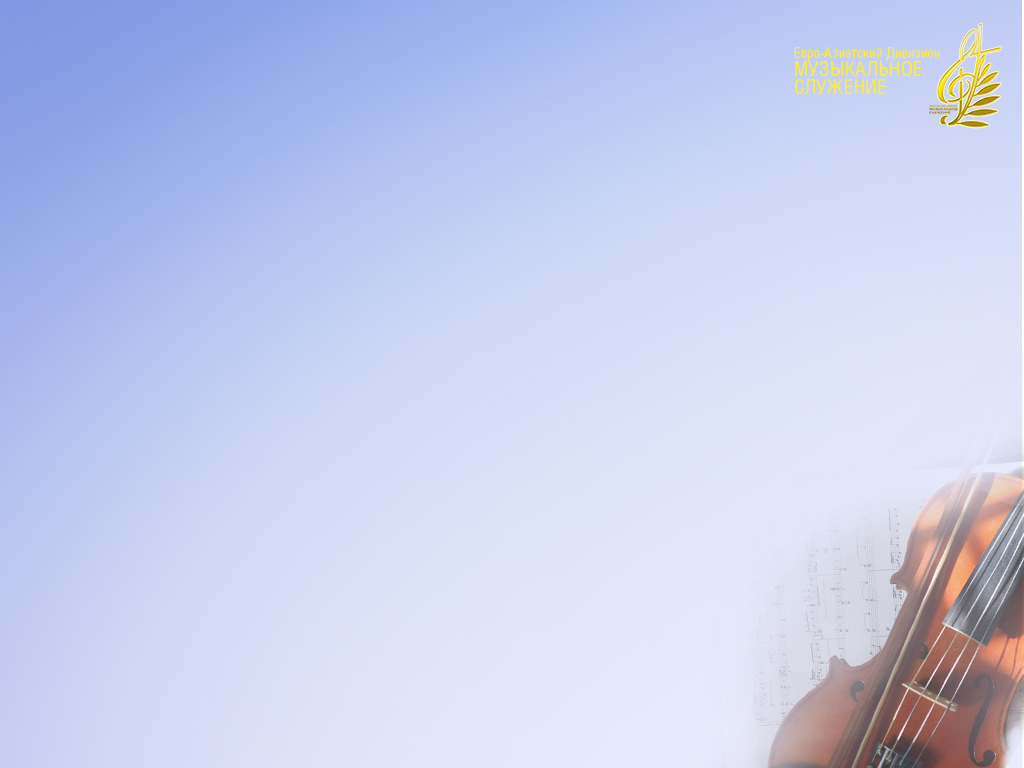 Твоя любовь меня 
Нашла, наставила, 
Сказала мне: «Иди!» 
И к вечной радости 
Спешить заставила, 
	Огонь зажгла в груди. 
	И к вечной радости 
	Спешить заставила, 
Огонь зажгла в груди.
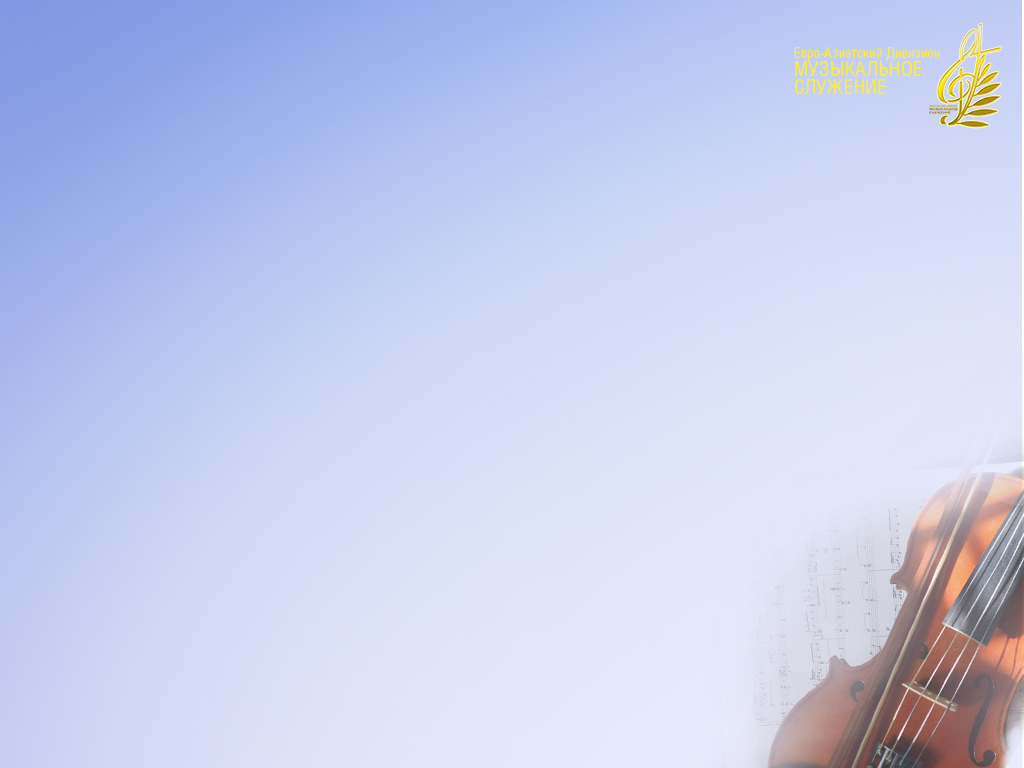 Ты нежным голосом 
Душе моей сказал: 
«Не бойся бурь в пути. 
Ты не один пойдёшь, 
Но буду там и Я 
	Всегда с тобой идти. 
	Ты не один пойдёшь, 
	Но буду там и Я 
Всегда с тобой идти.
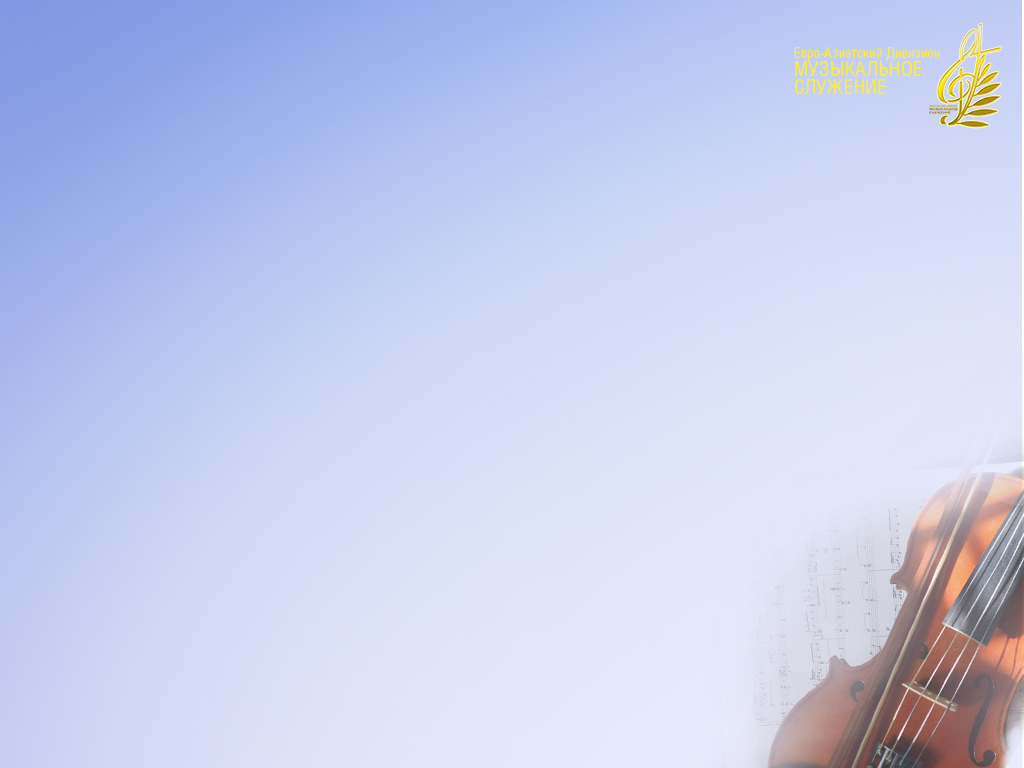 А если ты в пути 
Устанешь иногда 
Среди скорбей и бед, 
Услышу Я тебя
И укажу тебе
На Мой кровавый след.
	Услышу Я тебя
	И укажу тебе на Мой Кровавый след».
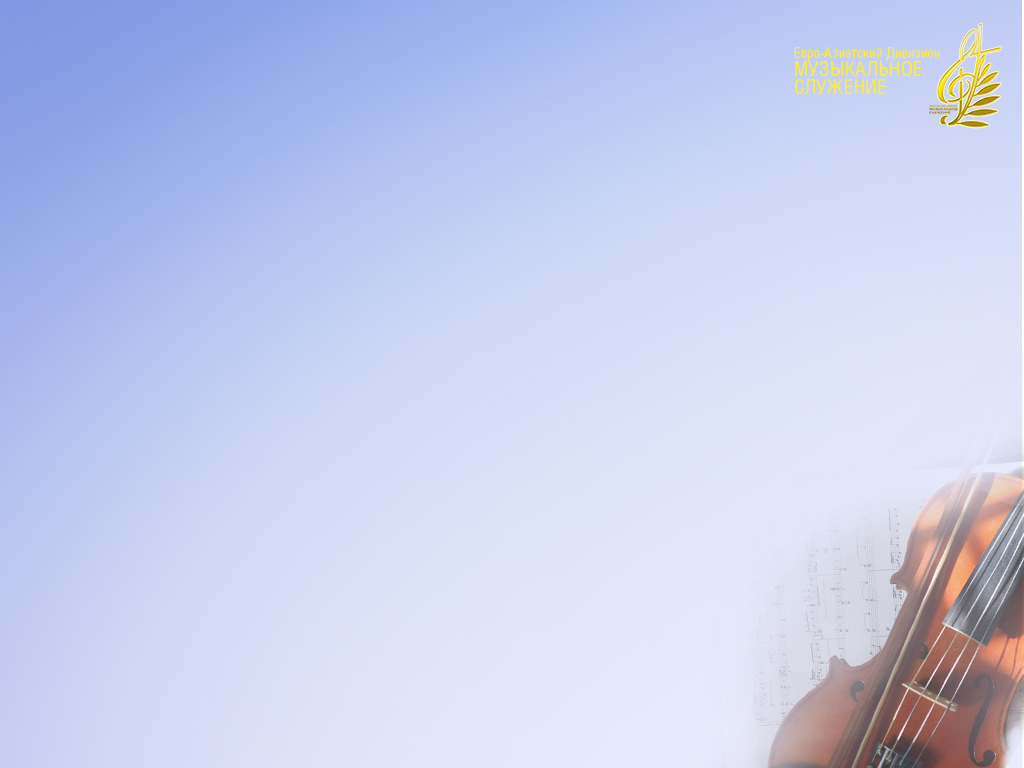 И Слово истины 
Звучит так сладостно, 
В душе моей живёт, 
И в сердце мир царит, 
И дух мой радостно 
	Хвалу Тебе поёт!
И в сердце мир царит, 
	И дух мой радостно 
Хвалу Тебе поёт!
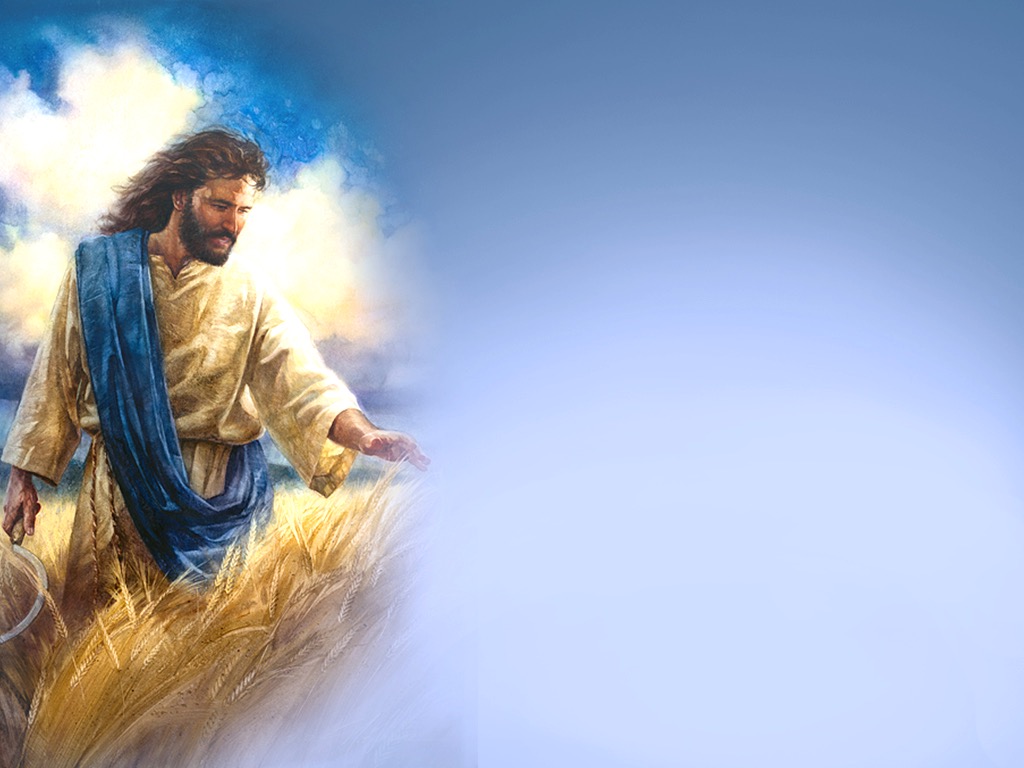 Если Божий народмолится
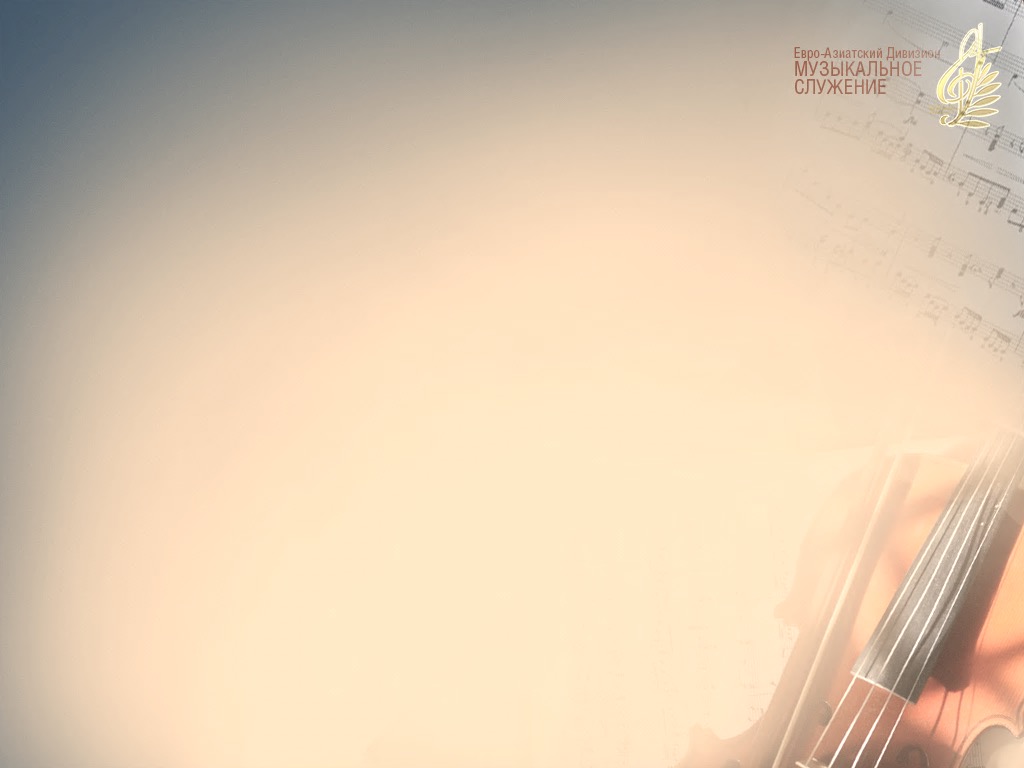 Если Божий народ Молится –Бог его слышит,Бог его слышит
И отвечает.
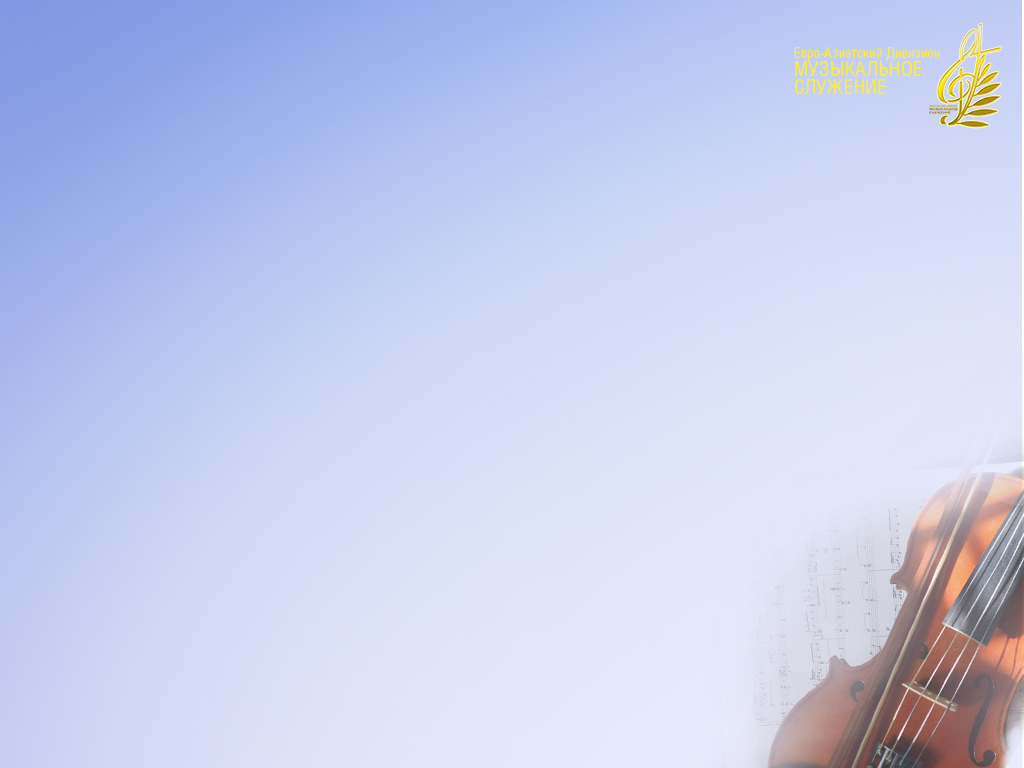 Если Божий народ Молится –Бог его слышит,Бог его слышит
И отвечает.
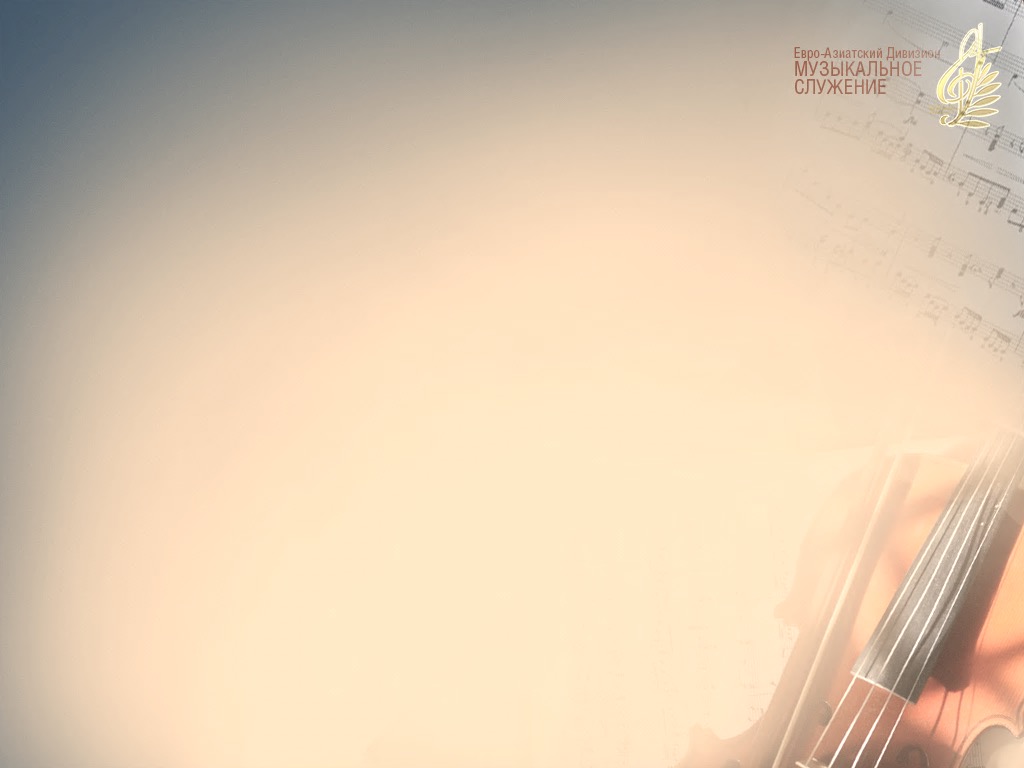 Господь спасётИ исцелит, 	И Рукой
	Всесильной	Чудо совершит.
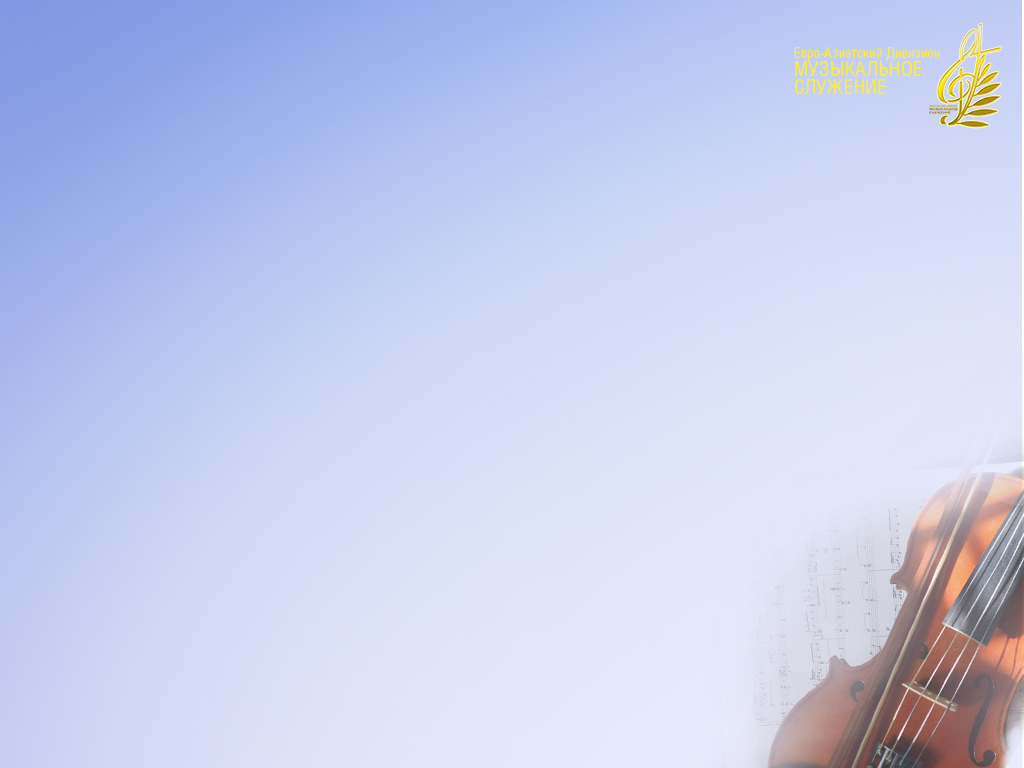 Господь спасётИ исцелит, 	И Рукой
	Всесильной	Чудо совершит.
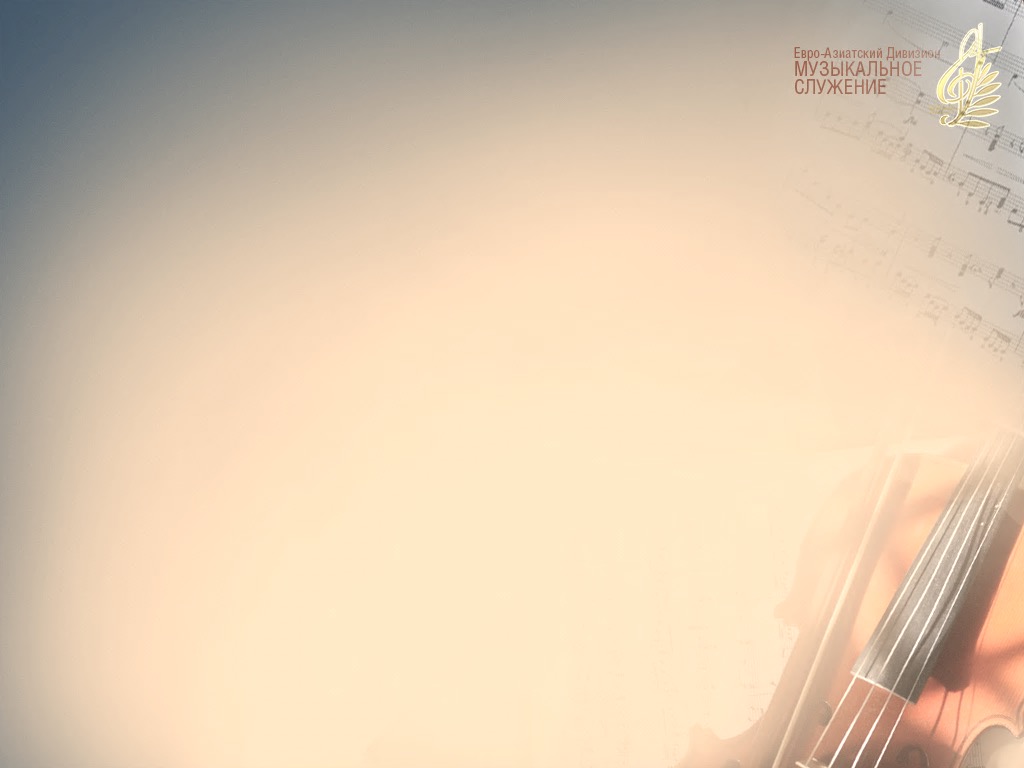 Если Божий народ Молится –Бог его слышит,Бог его слышит
И отвечает.
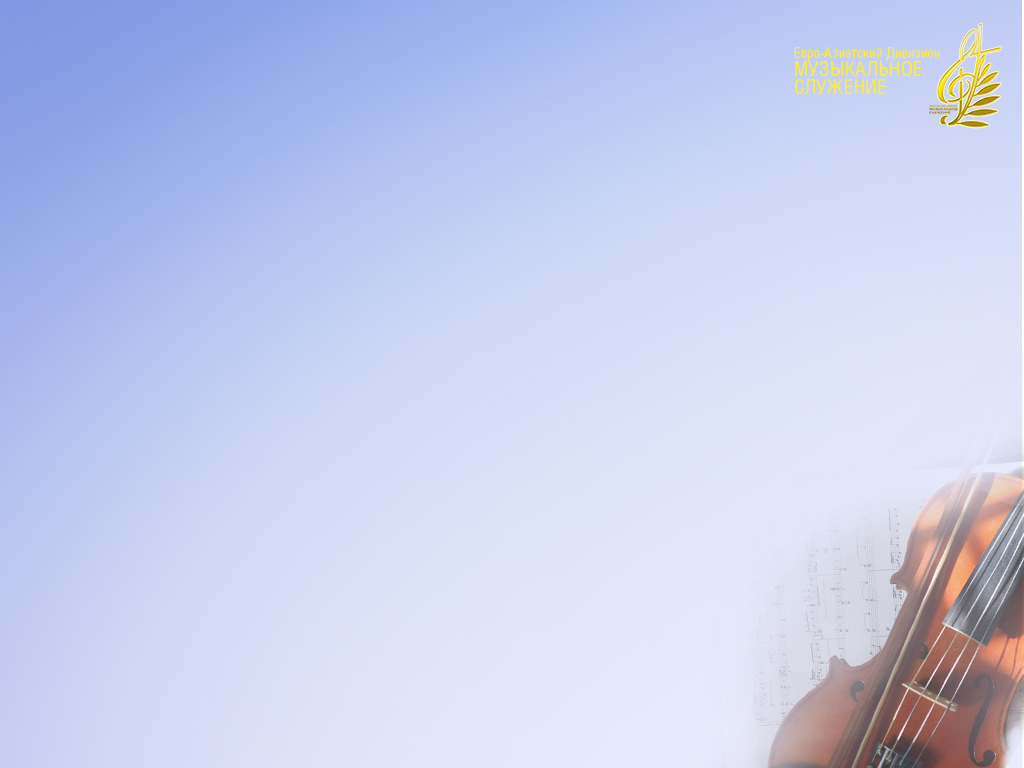 Если Божий народ Молится –Бог его слышит,Бог его слышит
И отвечает.
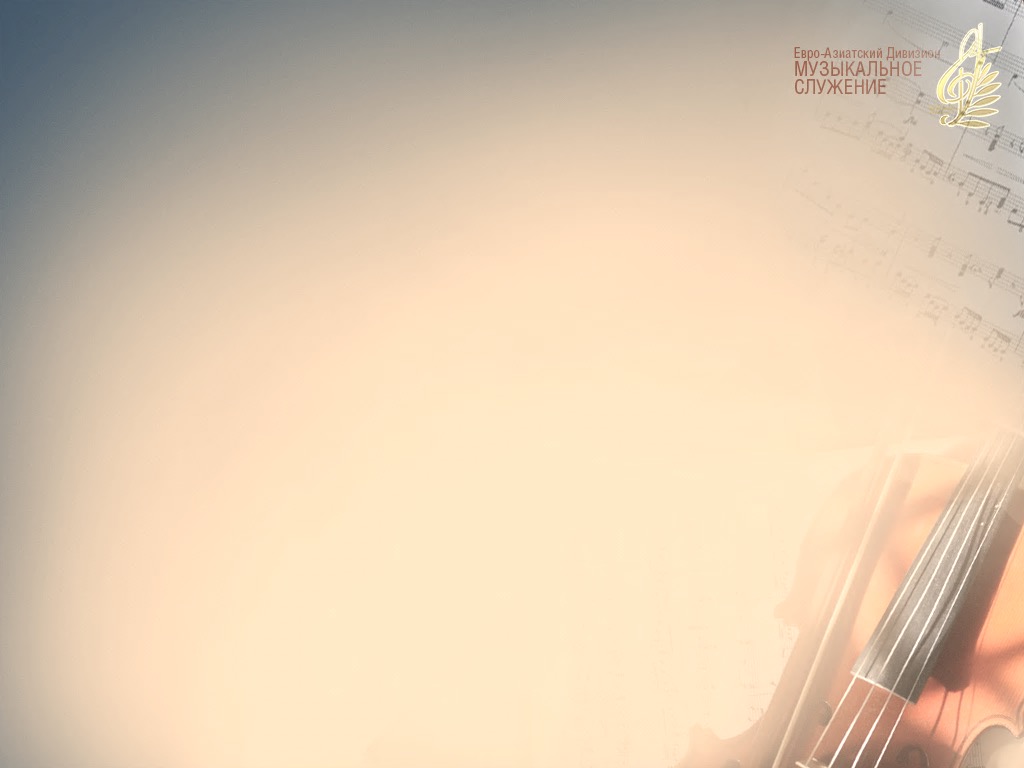 Господь спасётИ исцелит, 	И Рукой
	Всесильной	Чудо совершит.
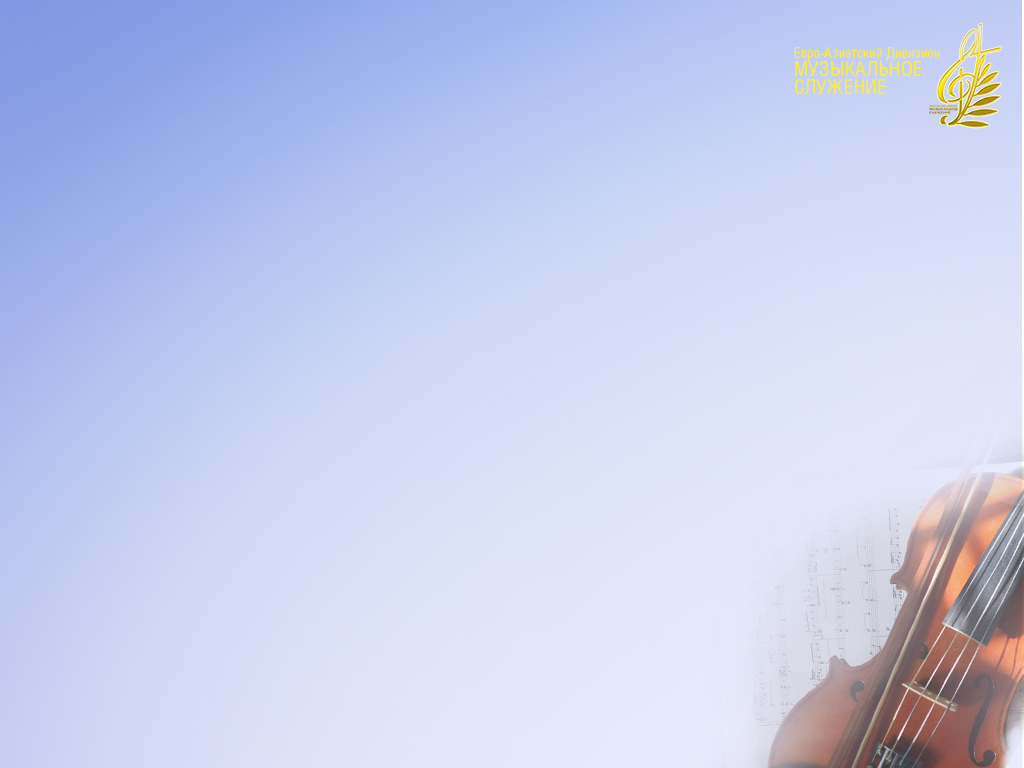 Господь спасётИ исцелит, 	И Рукой
	Всесильной	Чудо совершит.
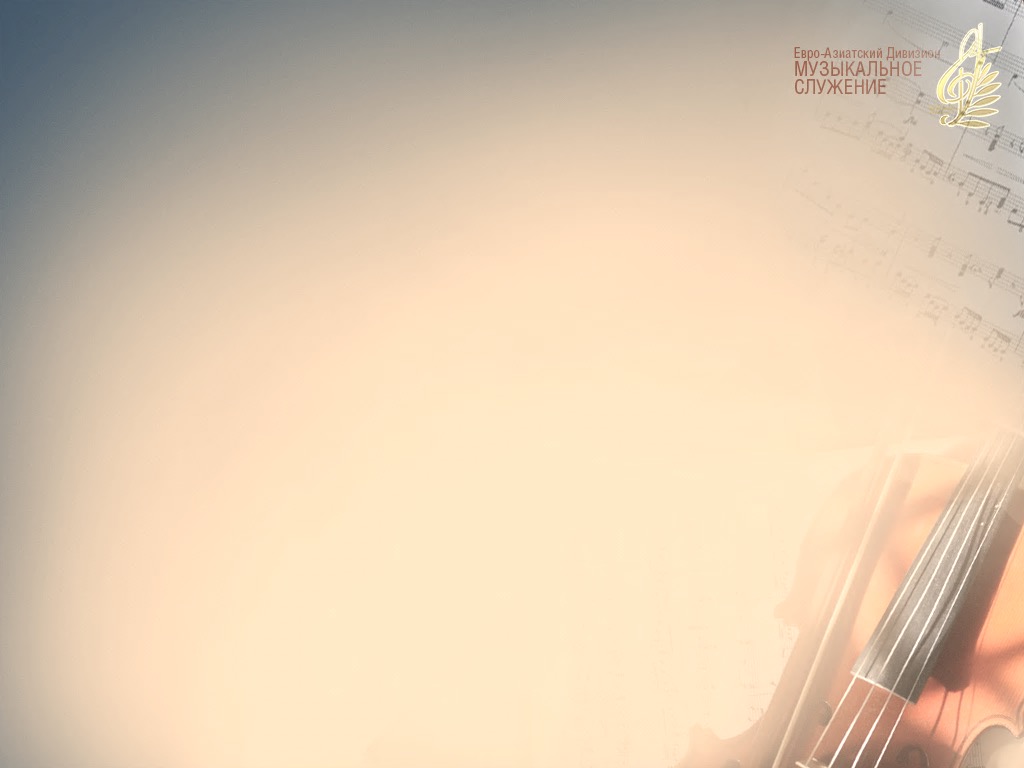 Если Божий народ молится...
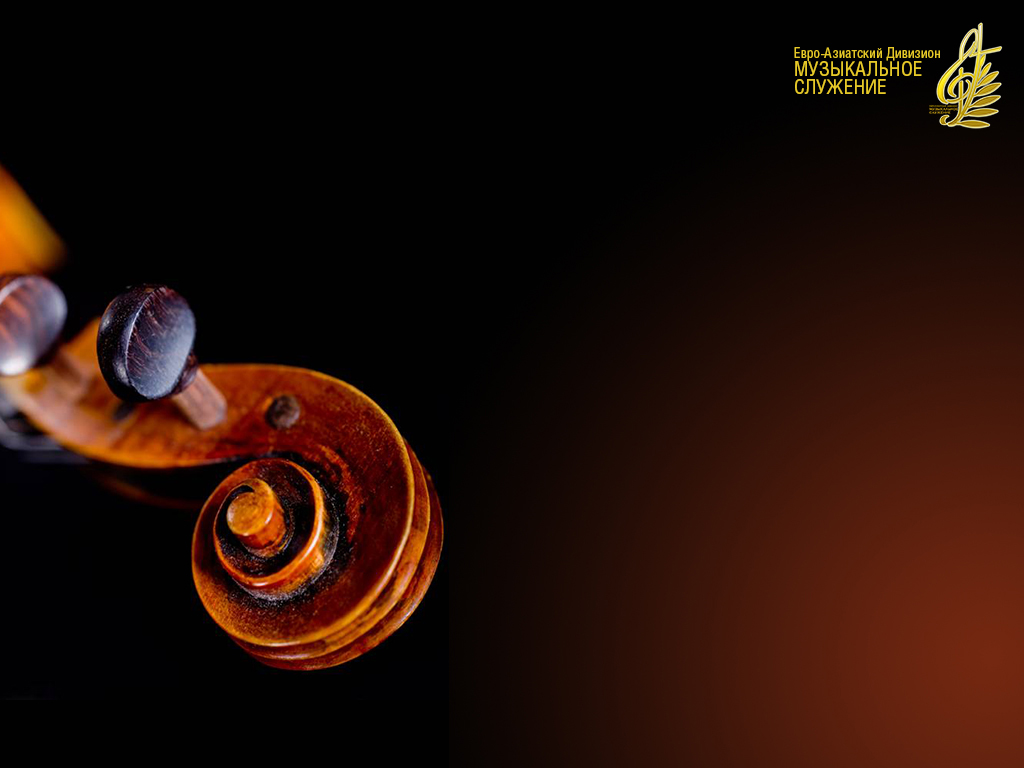 Я знаю, жив мой Искупитель
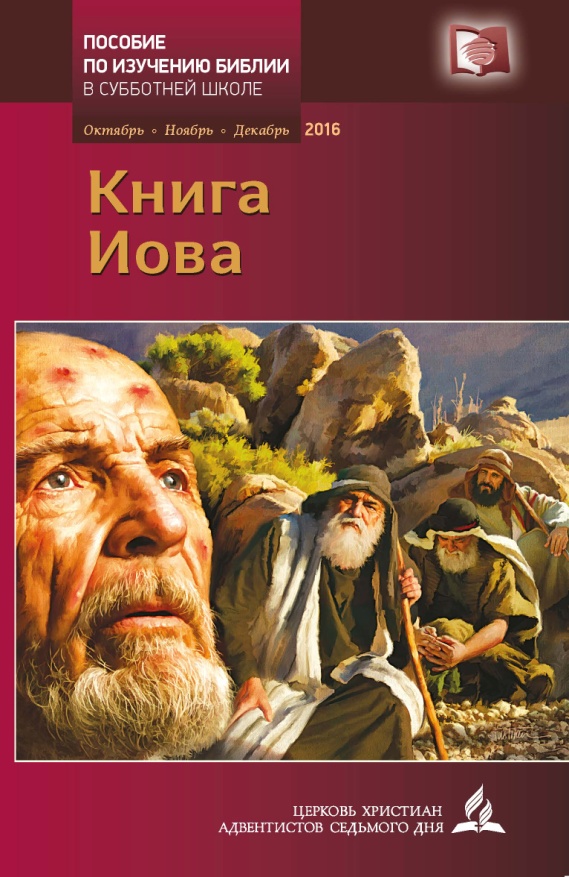 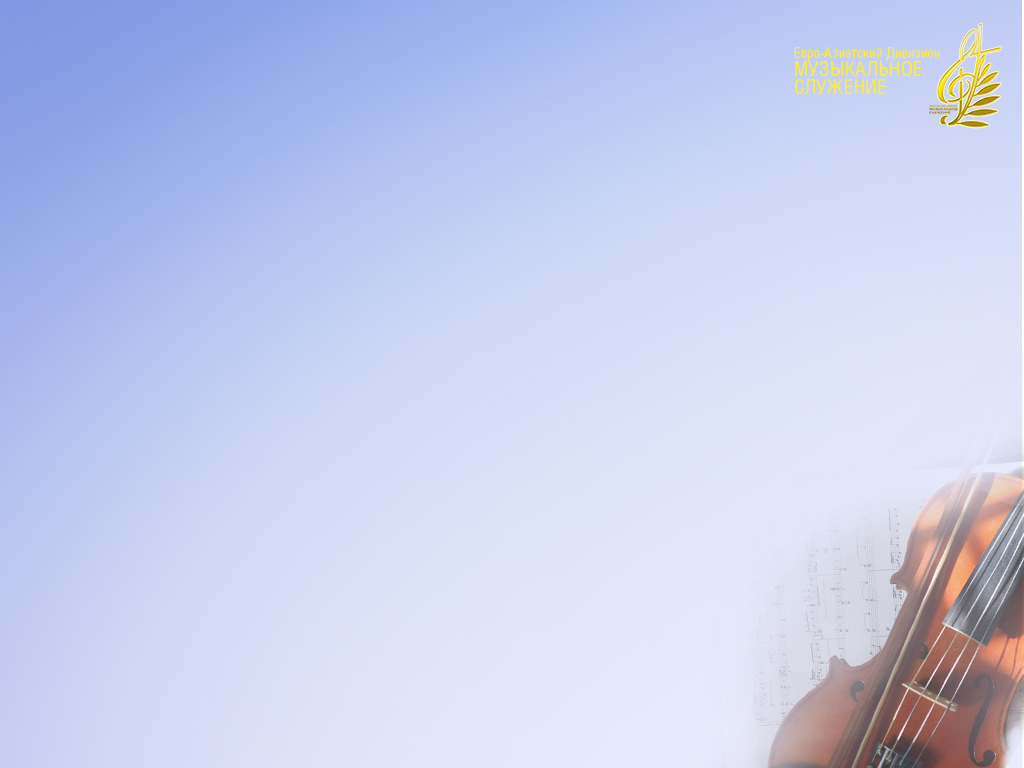 Я знаю,
Жив мой Искупитель. 
На вышний тронОн вознесён,
Хоть Он страдал,
Как смертный житель, 
И был в могилу Погребён.
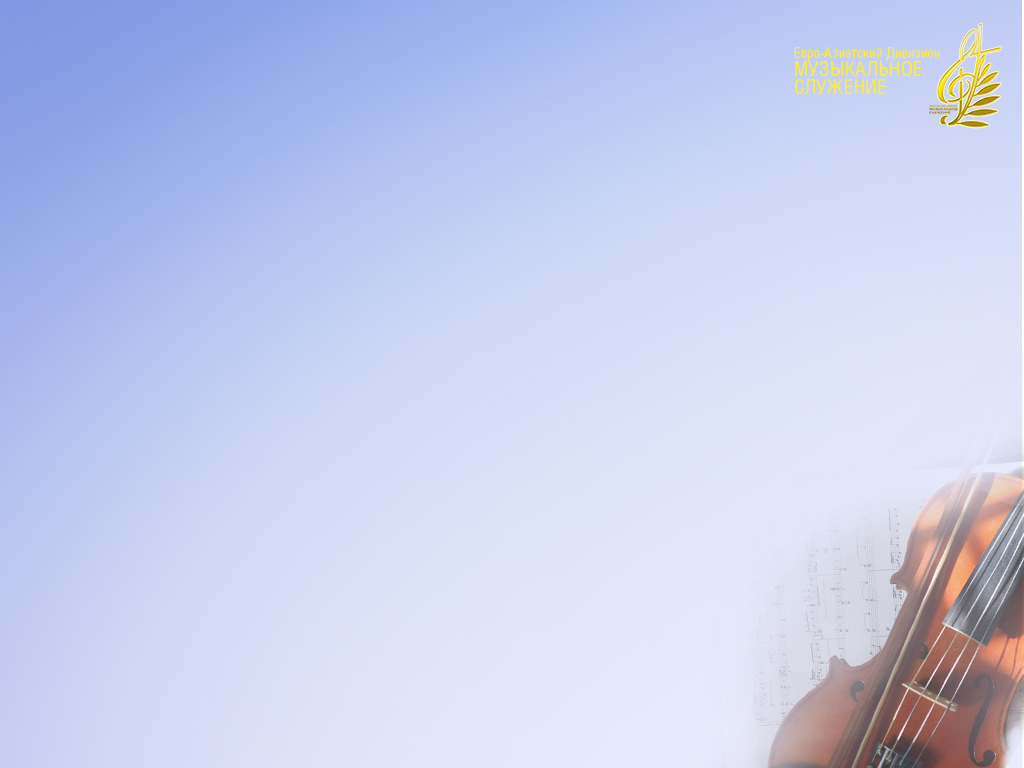 Припев:

Я — воскресениеИ жизнь,
Над вечной жизнью Властелин.
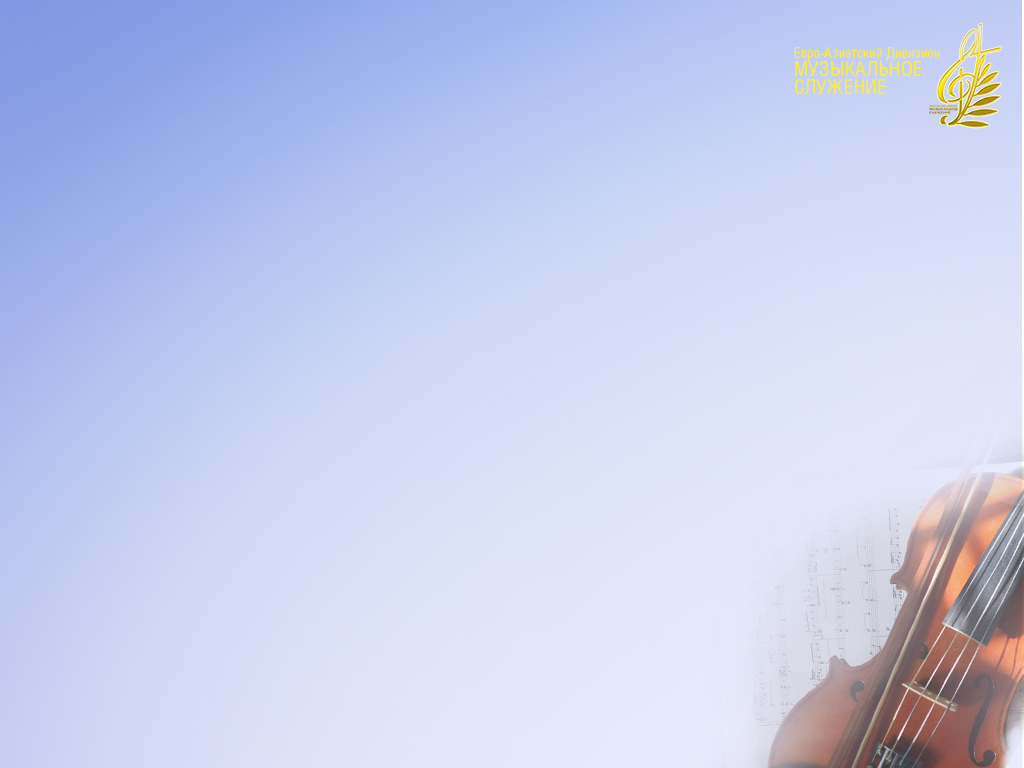 Припев:

Я жизни дар
Явлю бесценный 
Своим искупленным Рабам — всем тем,
Кто в этой жизни Тленной стремилсяК светлым небесам.
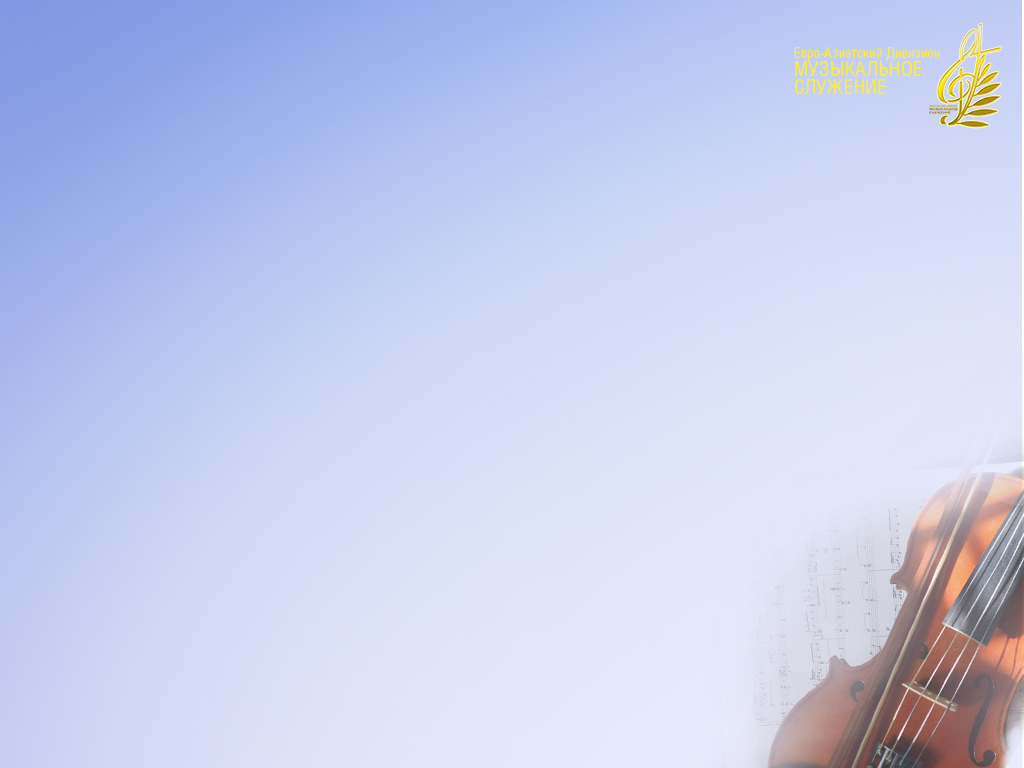 Я знаю,
Жив мой Искупитель. 
У смерти
Власти нет над Ним, 
Воскрес из мёртвых Победитель – с Ним Смерть мы тоже Победим.
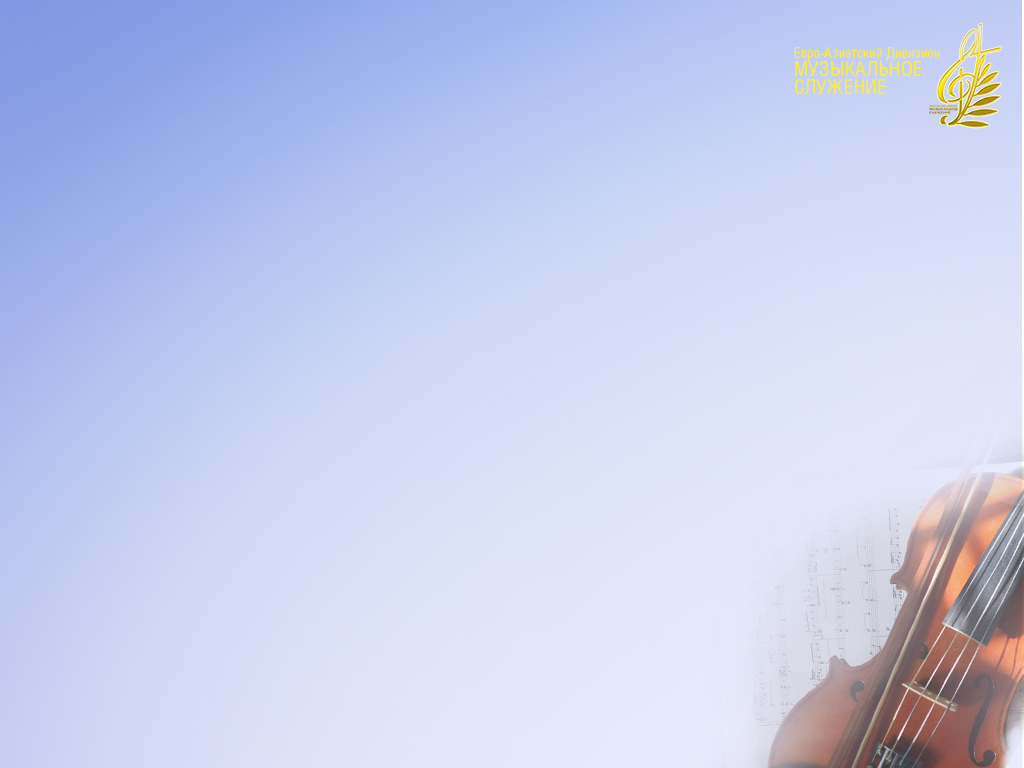 Припев:

Я — воскресениеИ жизнь,
Над вечной жизнью Властелин.
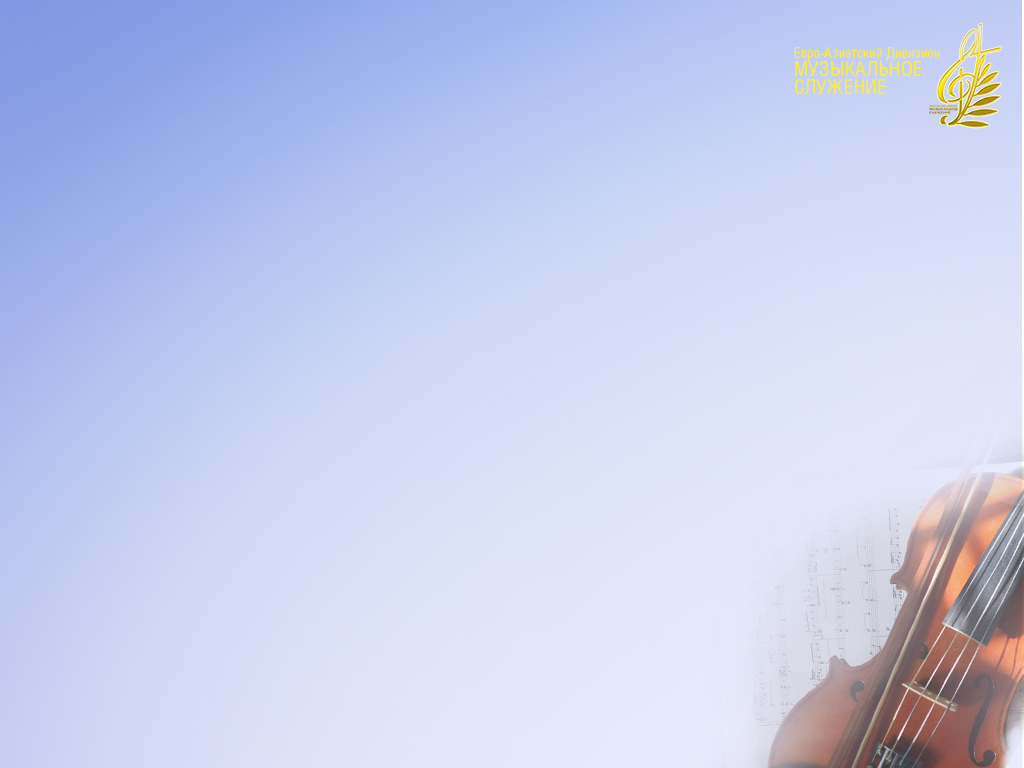 Припев:

Я жизни дар
Явлю бесценный 
Своим искупленным Рабам — всем тем,
Кто в этой жизни Тленной стремилсяК светлым небесам.
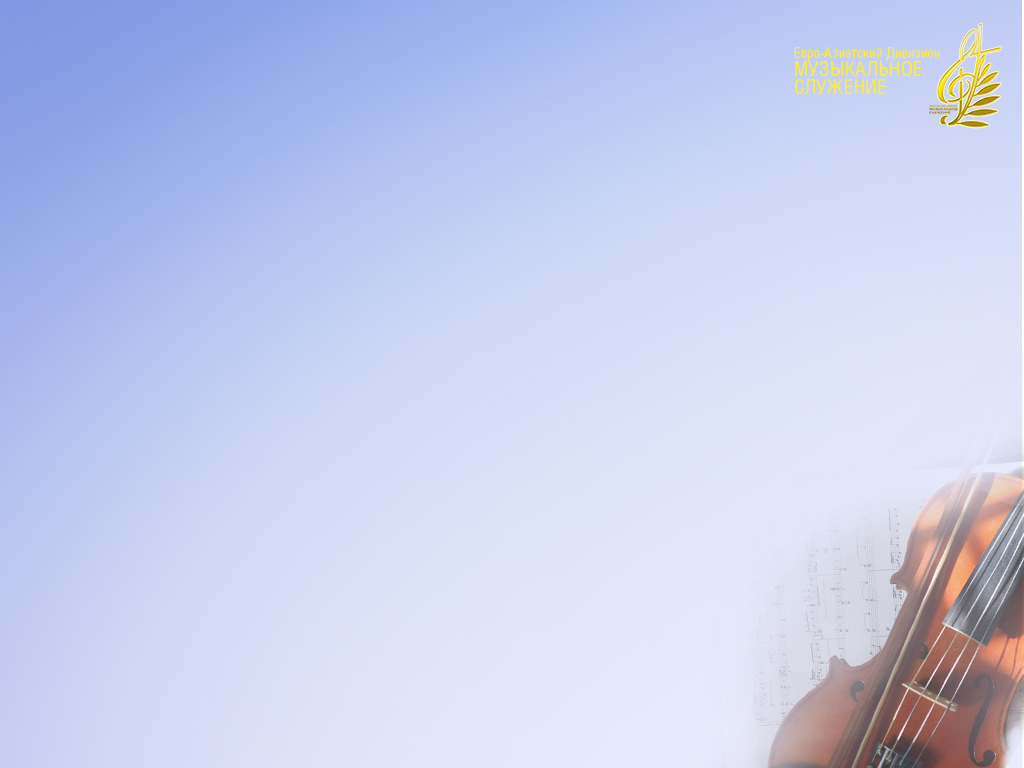 Я знаю,
Жив мой Искупитель. 
Из гроба мрачного Восстал
Воскресший мой Христос-Спаситель 
И смертью
Жизнь мне даровал.
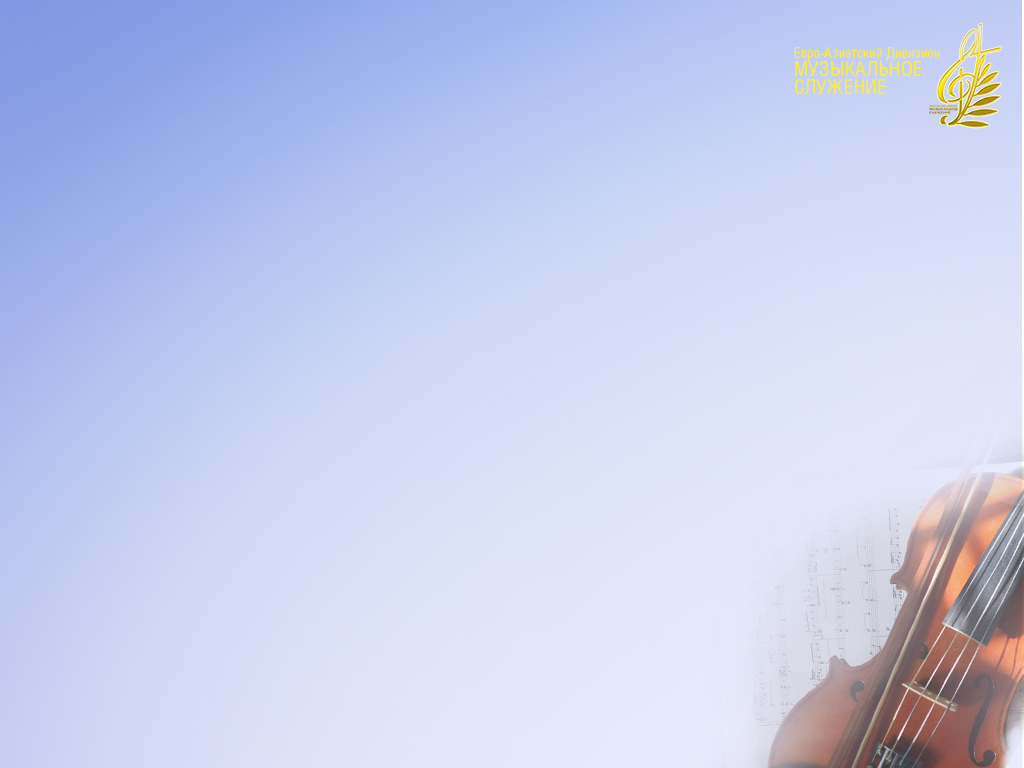 Припев:

Я — воскресениеИ жизнь,
Над вечной жизнью Властелин.
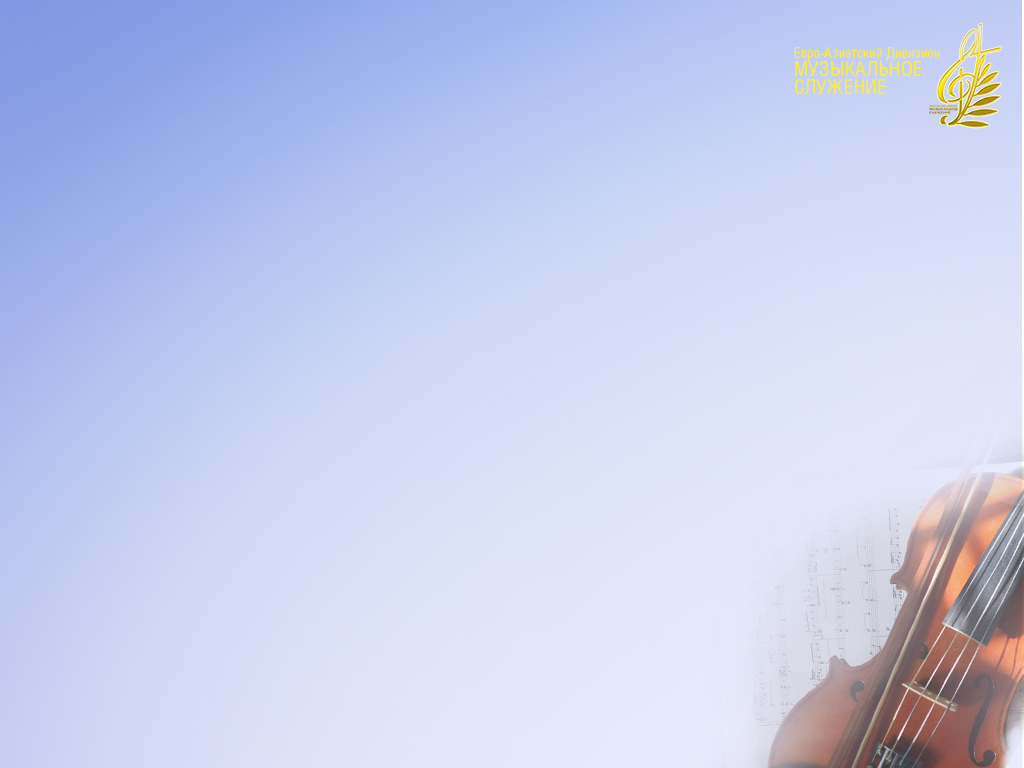 Припев:

Я жизни дар
Явлю бесценный 
Своим искупленным Рабам — всем тем,
Кто в этой жизни Тленной стремилсяК светлым небесам.
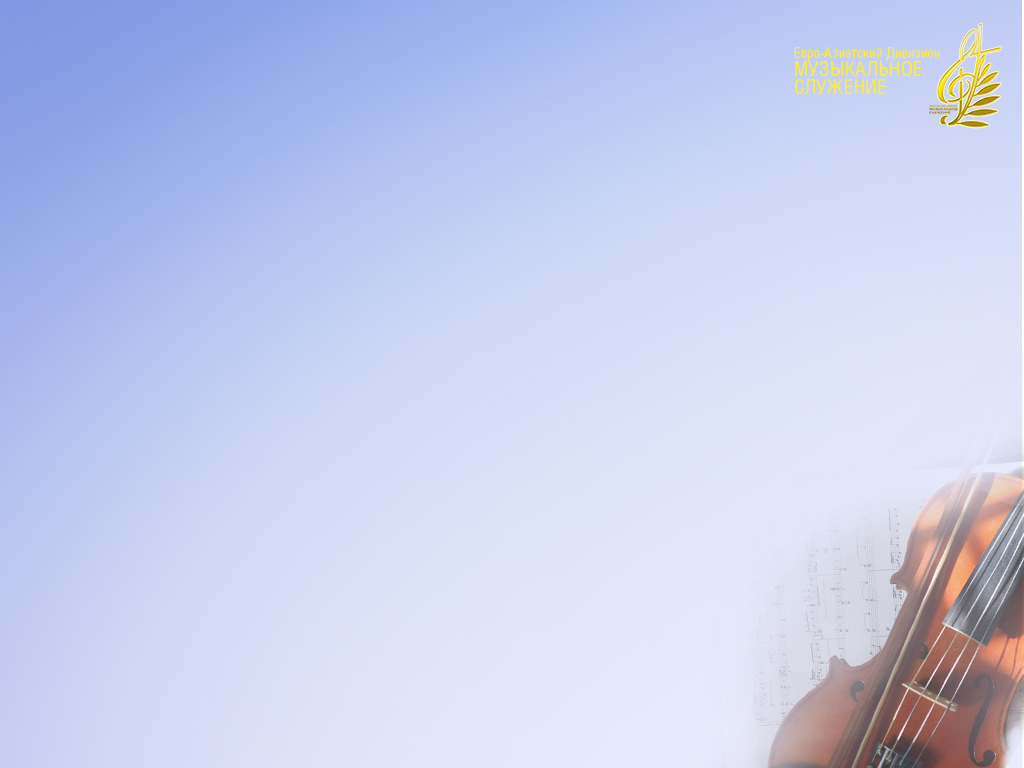 Я знаю,
Жив мой Искупитель.
В могилу пустьМой прах сойдёт, 
В последний день
В Свою обитель — 
К Себе меняОн вознесёт.
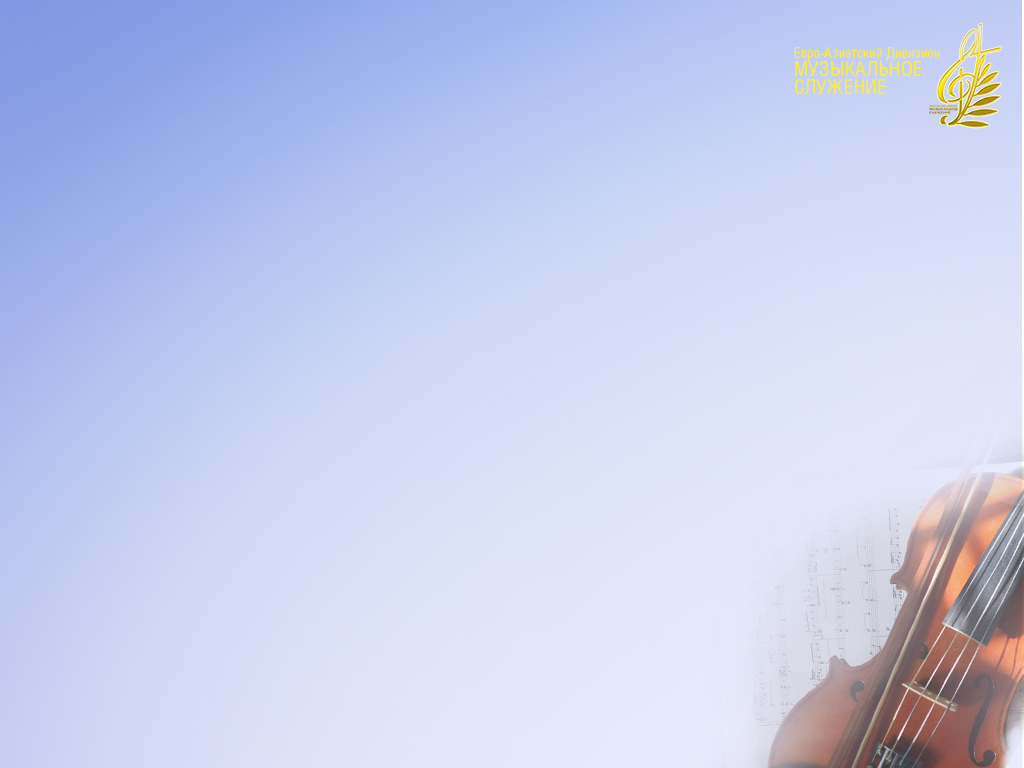 Припев:

Я — воскресениеИ жизнь,
Над вечной жизнью Властелин.
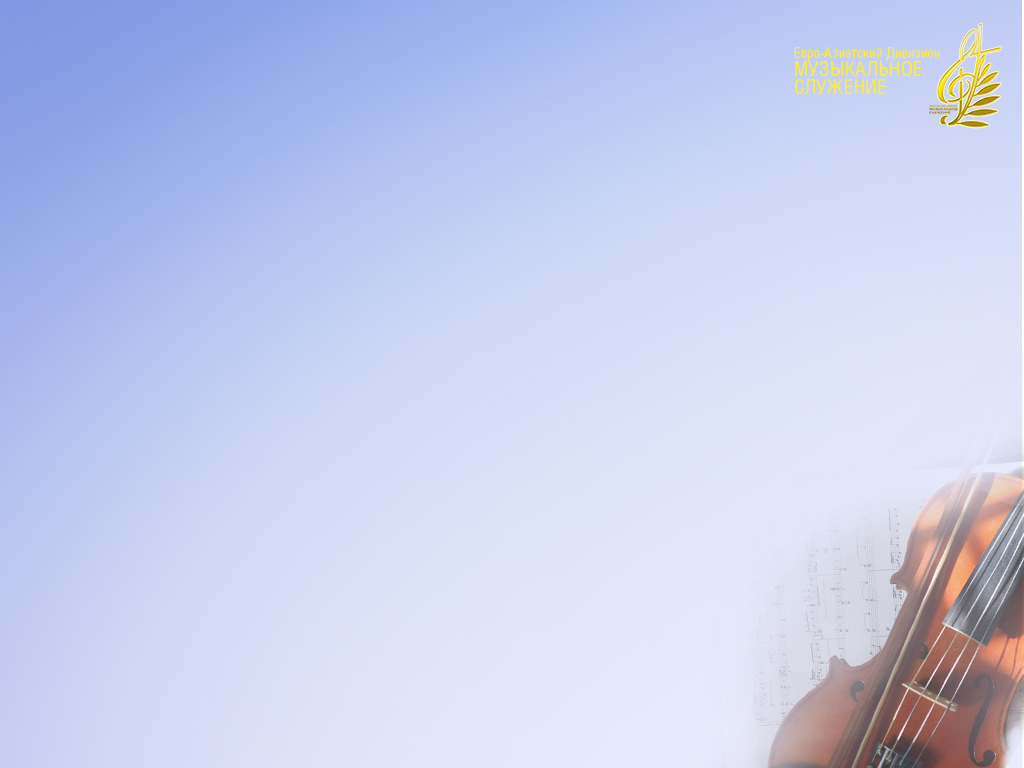 Припев:

Я жизни дар
Явлю бесценный 
Своим искупленным Рабам — всем тем,
Кто в этой жизни Тленной стремилсяК светлым небесам.
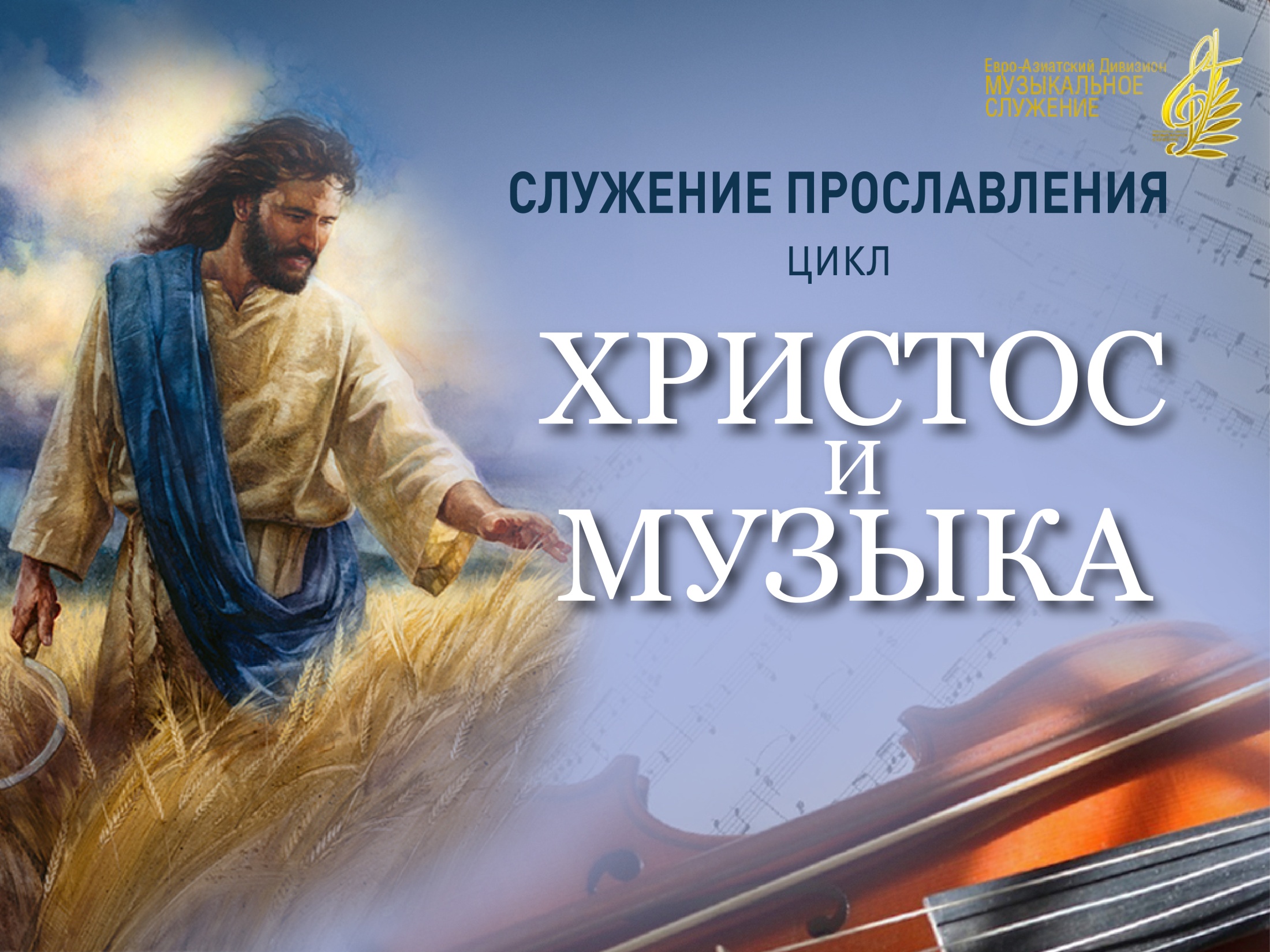 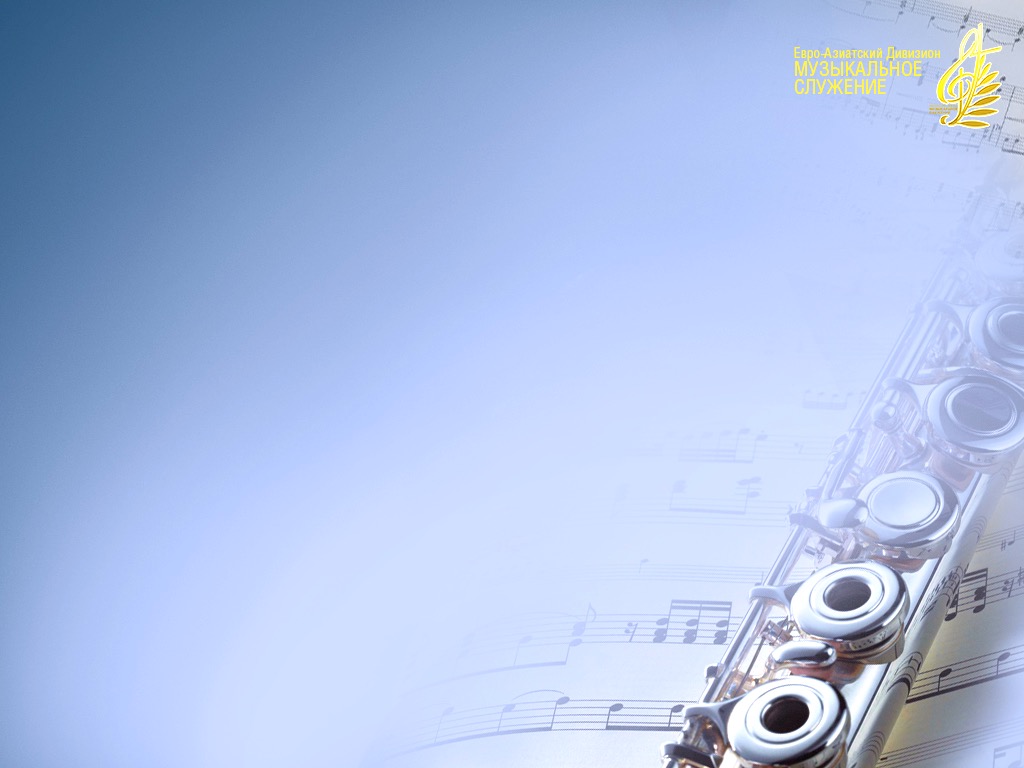 «Каждое обетование в Слове Божьем должно служить предметом наших молитв,и мы обязаны ссылаться на слово, данное Иеговой.
В каких бы духовных благословениях мы ни нуждались, мы имеем преимуществопросить о них черезИисуса Христа.»
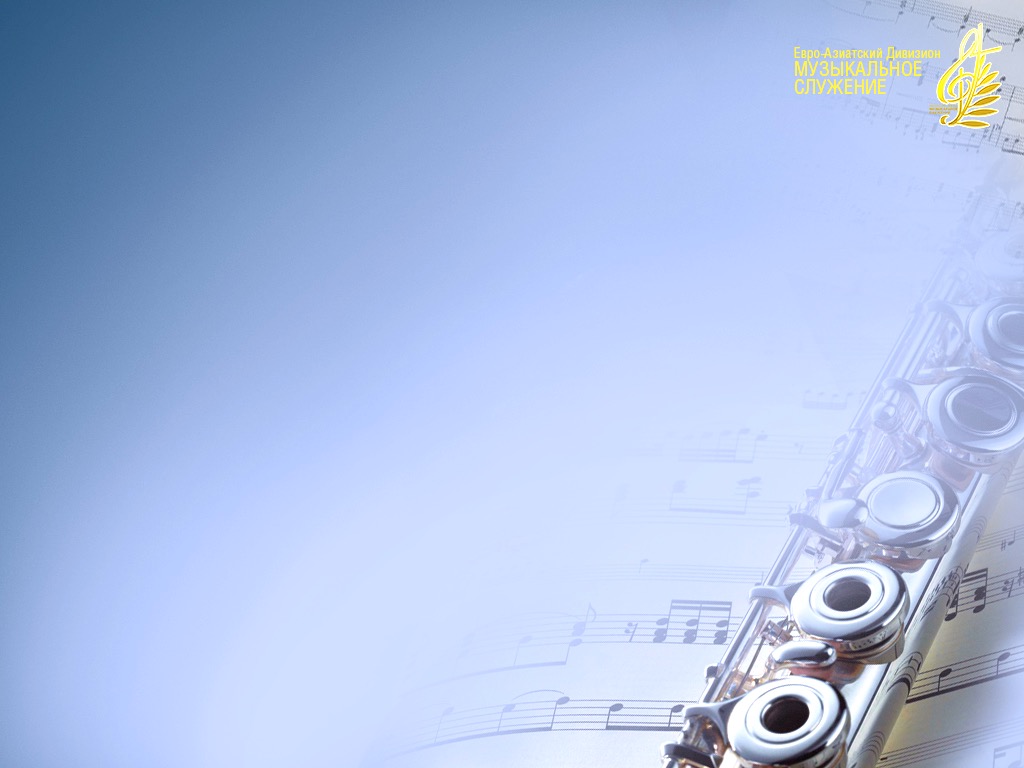 «Мы можем с детской простотой поведать Господу о всех наших нуждах, будь то потребностьв пище и одежде, или духовная нужда в хлебе жизни и одеянии праведности Христа.Отец Небесный знает,что вы имеете нужду во всём этом, и приглашает вас обращатьсяк Нему с прошениями.»
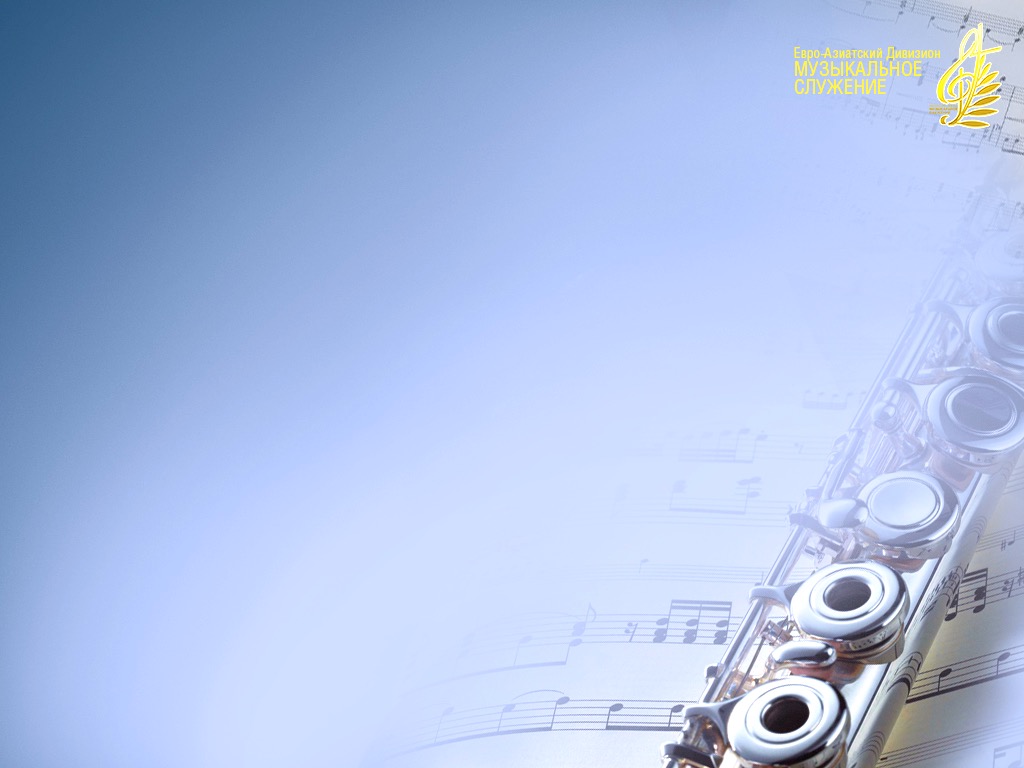 «Только во имя Иисуса Христа можно получить небесное благословение,и Отец чтит это имя,исполняя в богатстве Своего радушия все наши просьбы,возносимые во имя Христа.»
(Э. Уайт, «Нагорная проповедь Христа»)
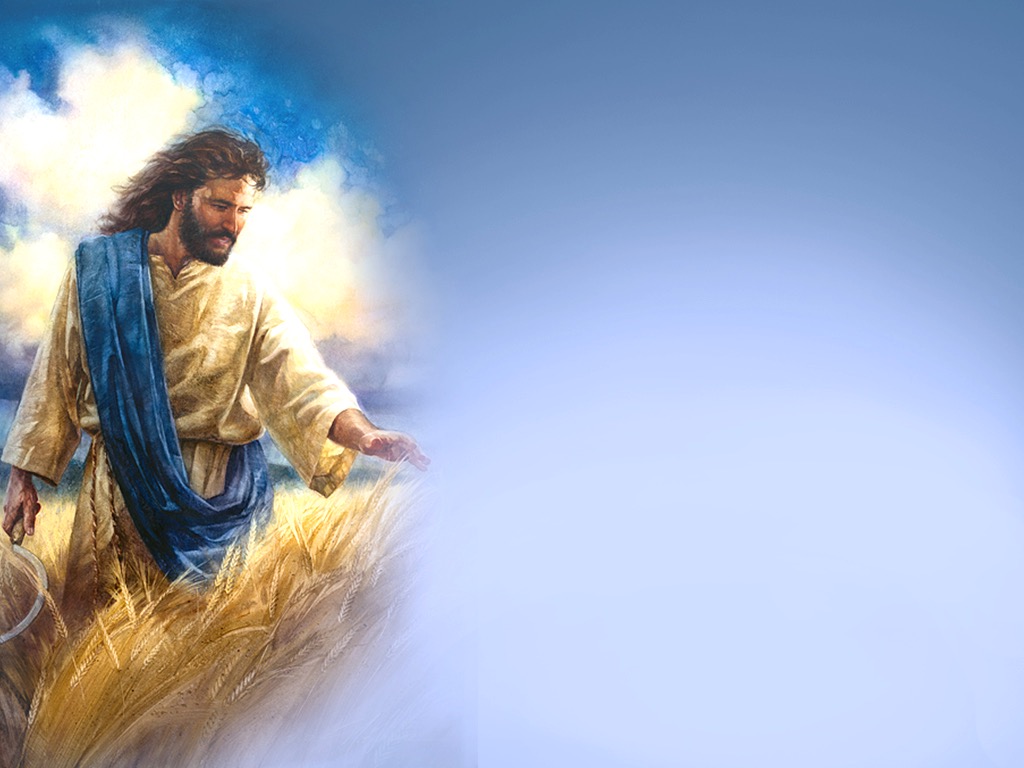 Божьюмилость
и прощенье
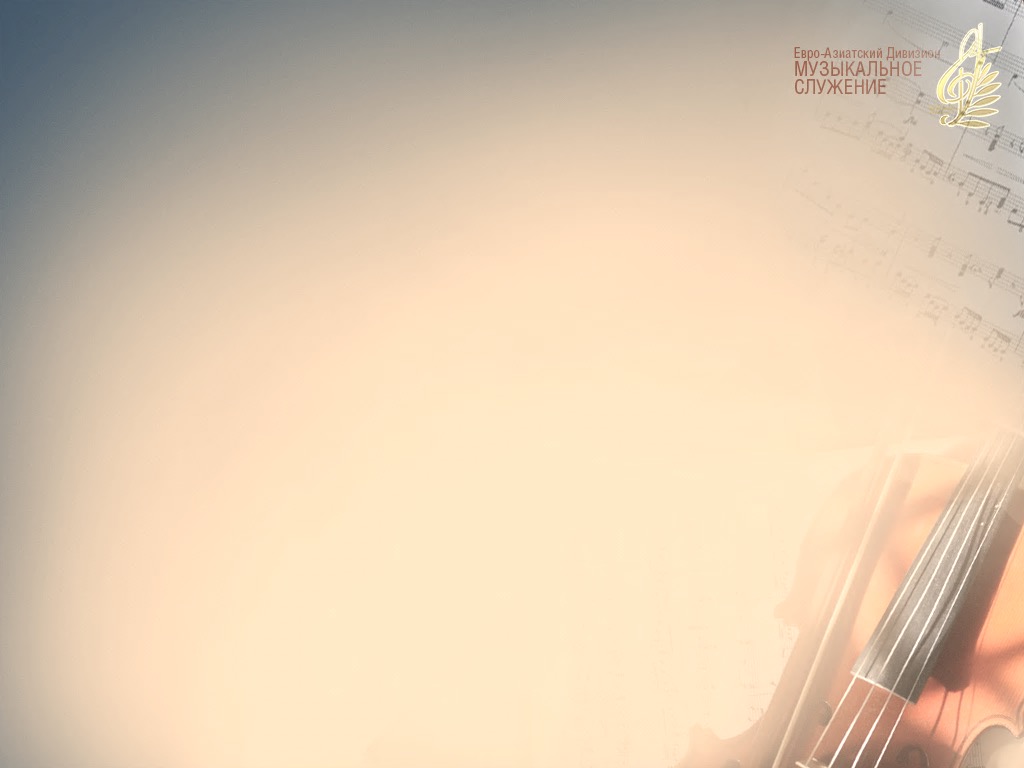 Божью милость
И прощенье 
Предлагает Иисус; 
Любит Он
Тебя безмерно, 
Нет нежнее этих уз.
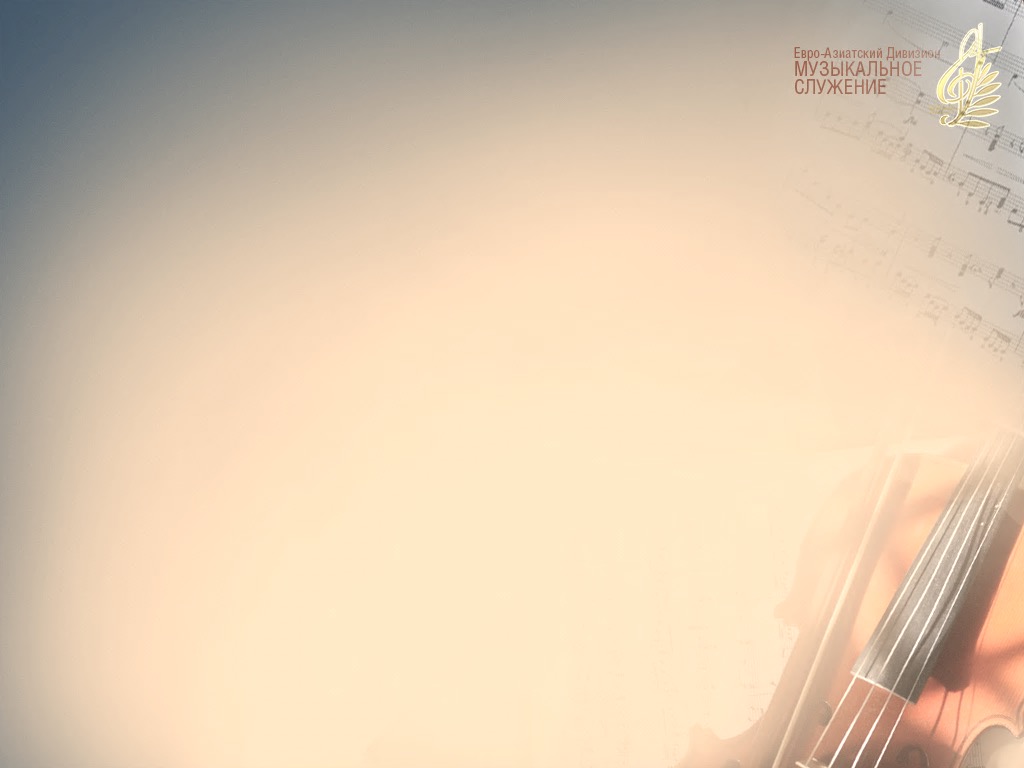 Припев:

О, приди,
Тебя Он ждёт!
Всё простит Он,
Всё поймёт.
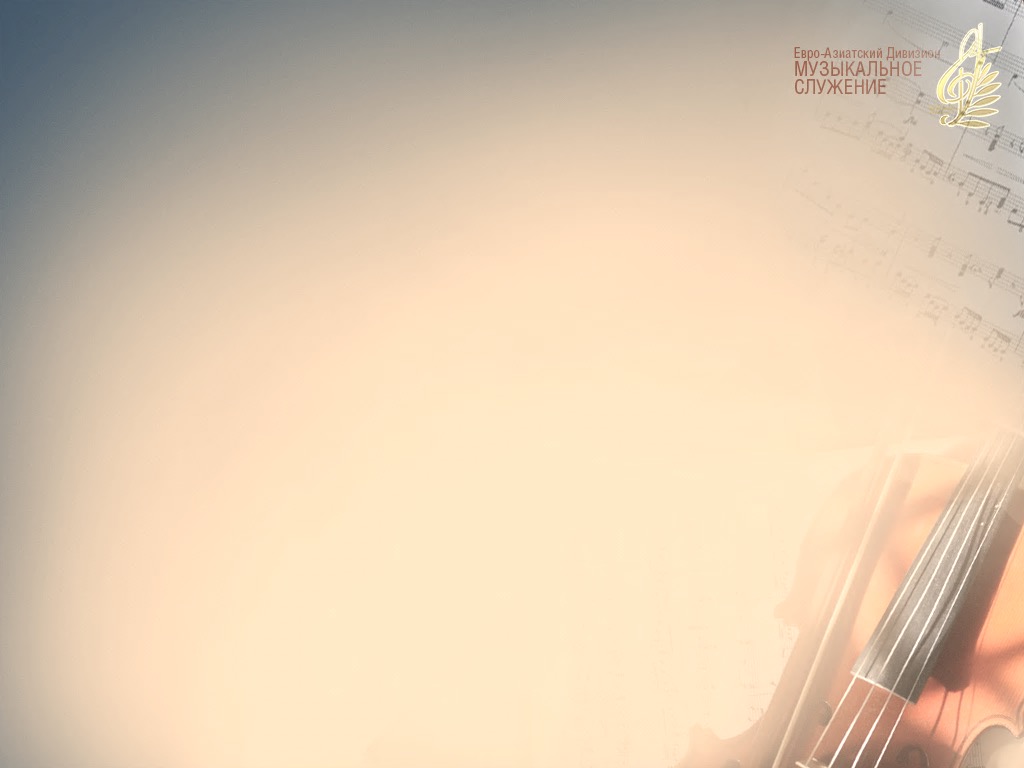 НеобъятнаБожья милость — 
Смоет самый
Тяжкий грех; 
Никого не отвергает — 
БлагодатьОбъемлет всех.
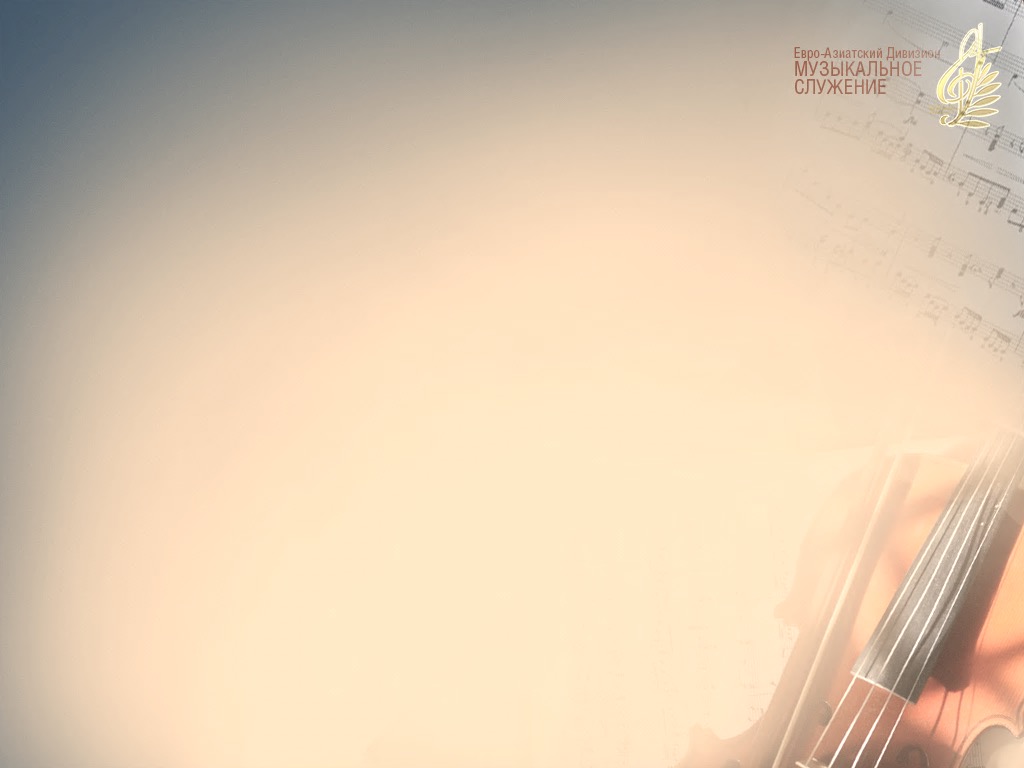 Припев:

О, приди,
Тебя Он ждёт!
Всё простит Он,
Всё поймёт.
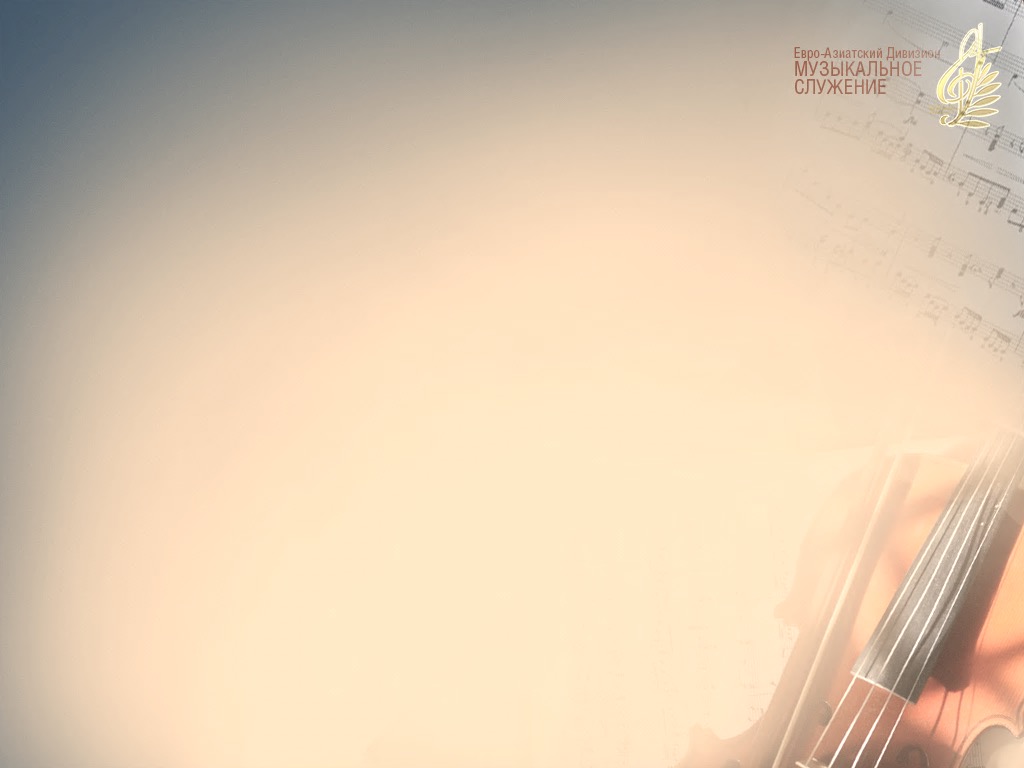 Преклонись
Пред Ним в смиренье, 
Если духом изнемог;
Он поднимет,Он утешит — 
МногомилостивНаш Бог.
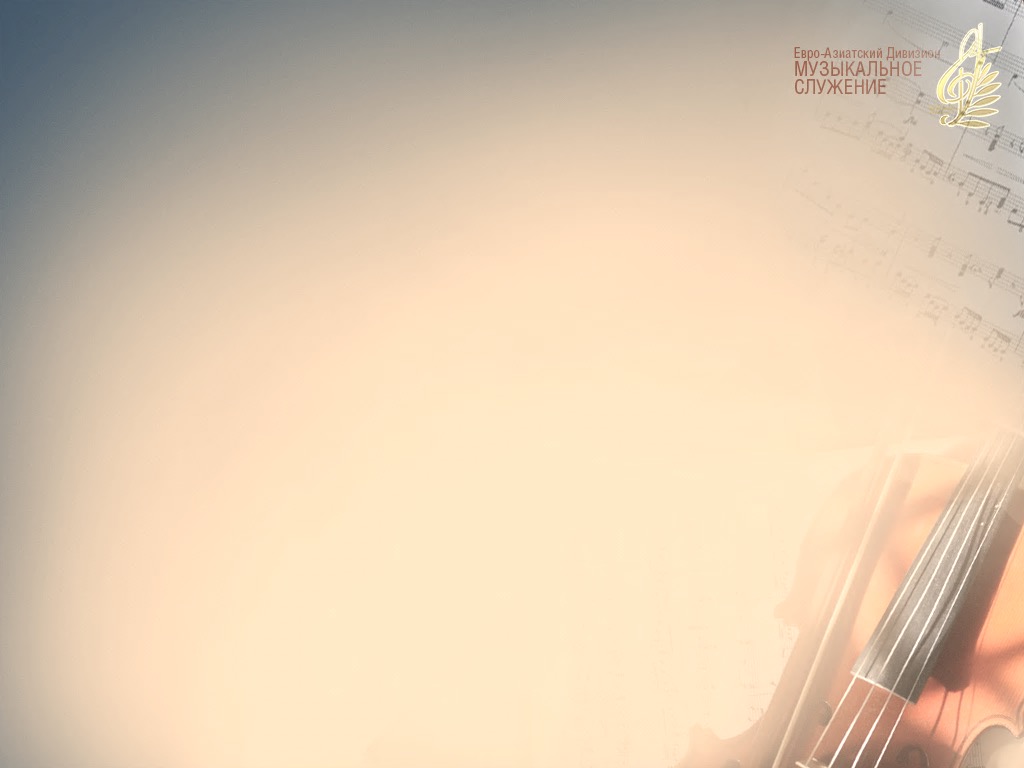 Припев:

О, приди,
Тебя Он ждёт!
Всё простит Он,
Всё поймёт.
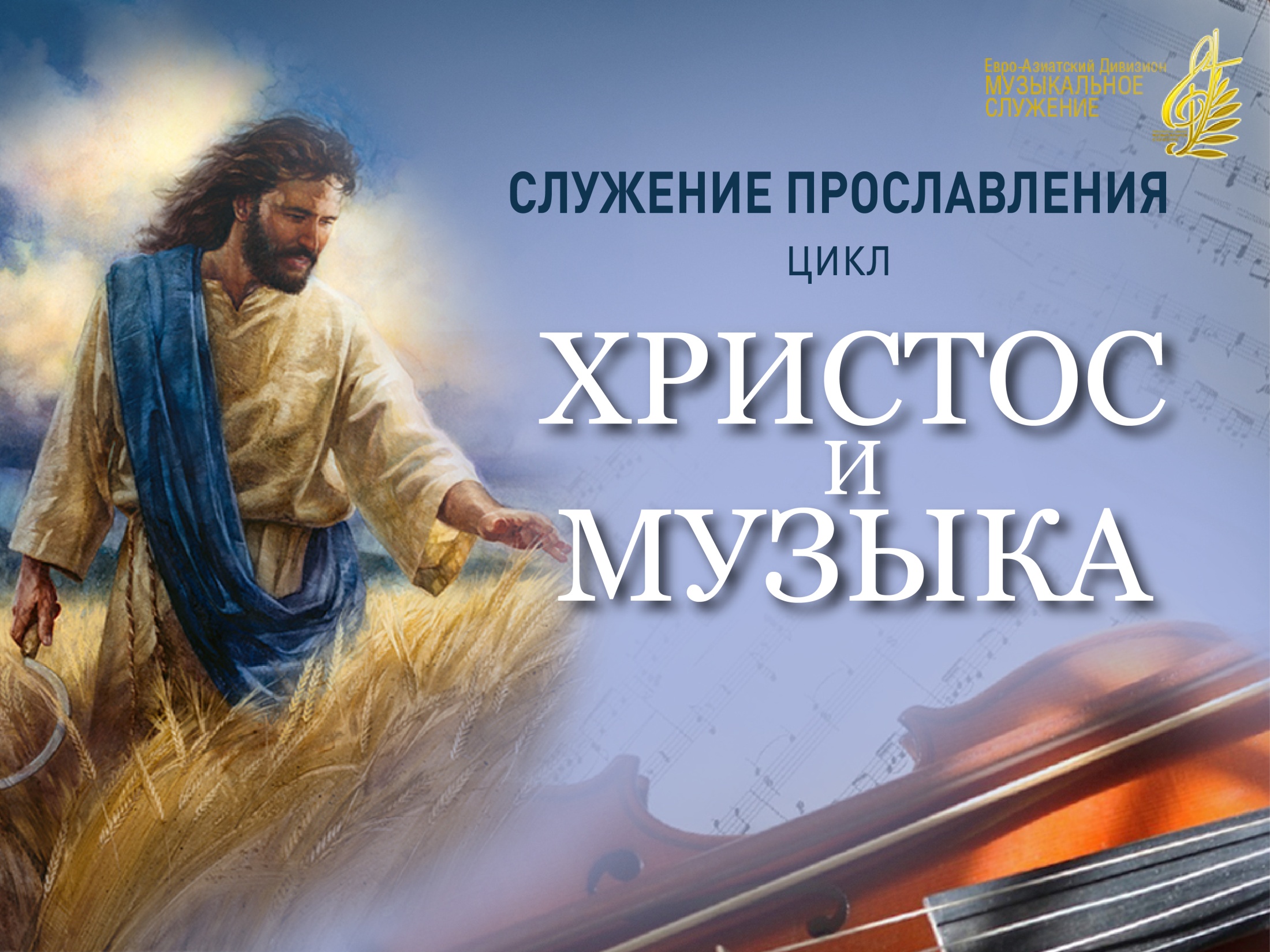 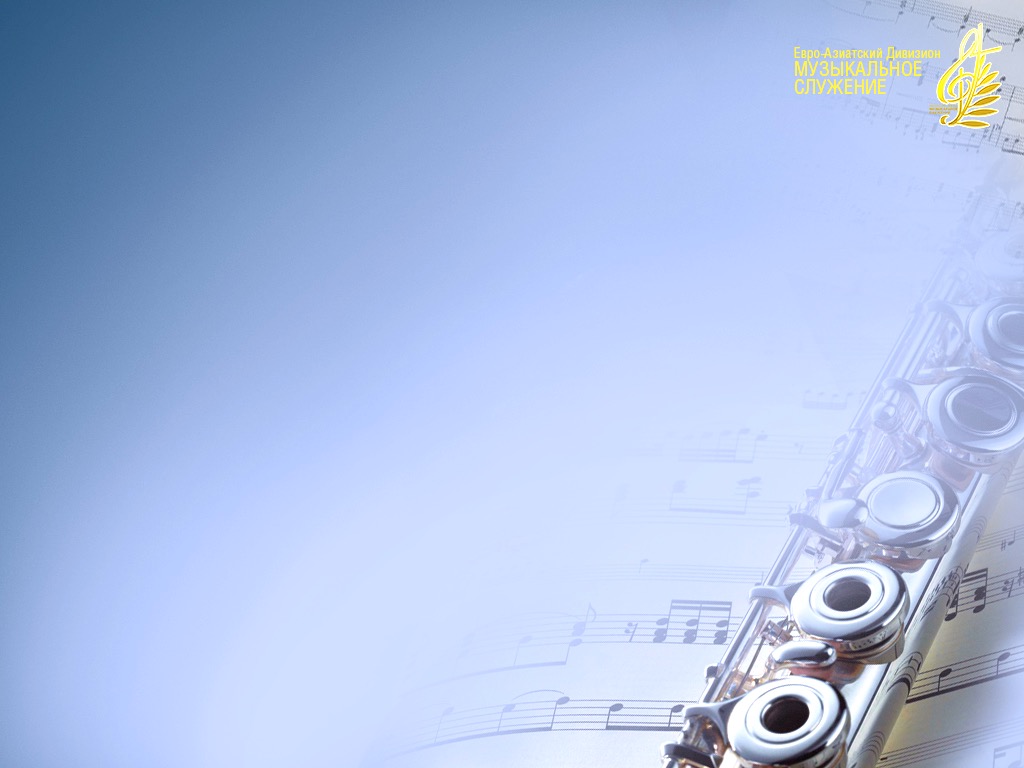 «Посвящайте себя Богу каждое утро. Пусть это будет вашим первым делом. Молитесь так: «Возьми меня, Господи, я всецело принадлежу Тебе. Я кладу все свои планы к Твоим ногам. Используй меня сегодня в Твоем служении. Пребудь со мной, чтобы все мои труды в Тебе совершались».Это необходимо делатькаждый день.»
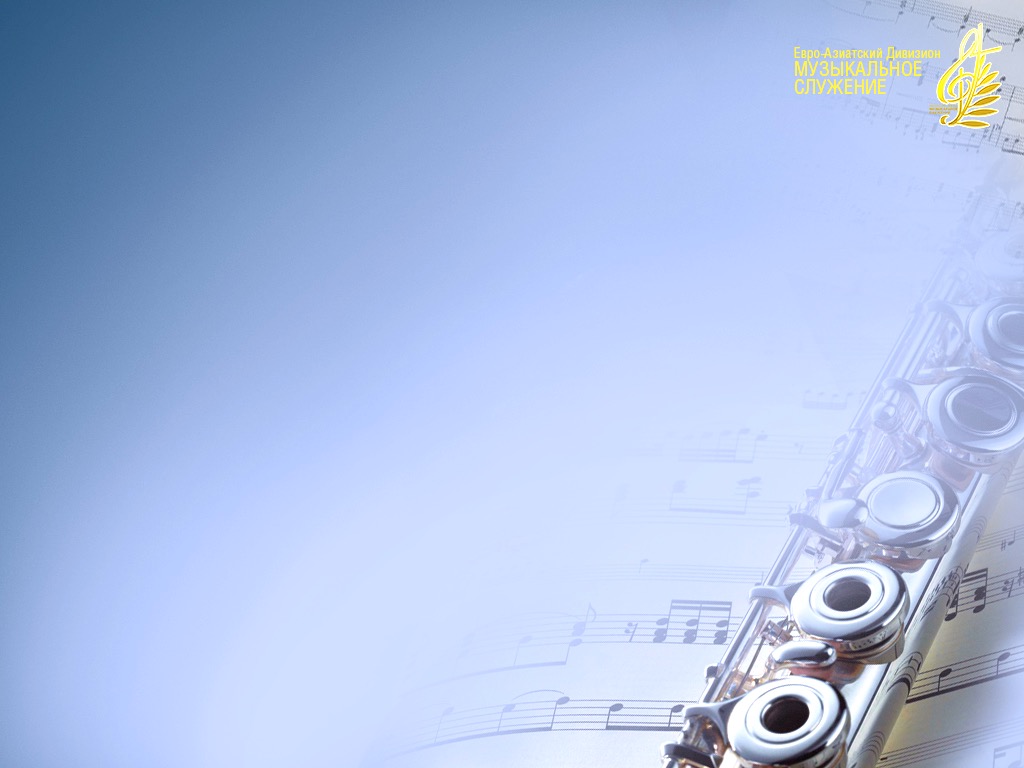 «Каждое утро посвящайте себя Богу на предстоящий день. Ему подчиняйте все свои планы. Будьте готовы выполнить их или отказаться от них, следуя тому, что Он в Своём предвидении укажет вам. Таким образом вы можете изо дня в день отдавать свою жизнь Богу, и онавсё более будет уподобляться жизни Христа.»

(Э. Уайт, «Путь ко Христу»)
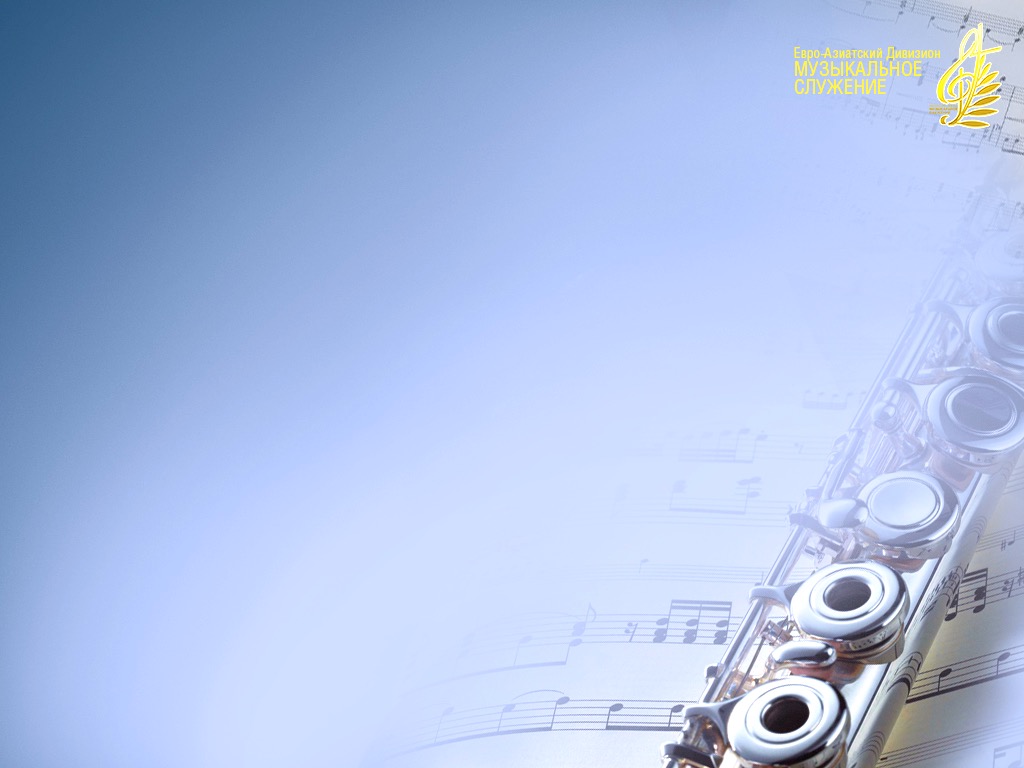 «При пробуждении утром нашей первой мыслью должна быть мысль о Христе. «Без Меня, - говорит Он, - не можете делать ничего». Мы нуждаемся в Иисусе. Его свет, Его жизнь, Его дух должны наполнять нас постоянно. Мы нуждаемся в Нём каждый час.»
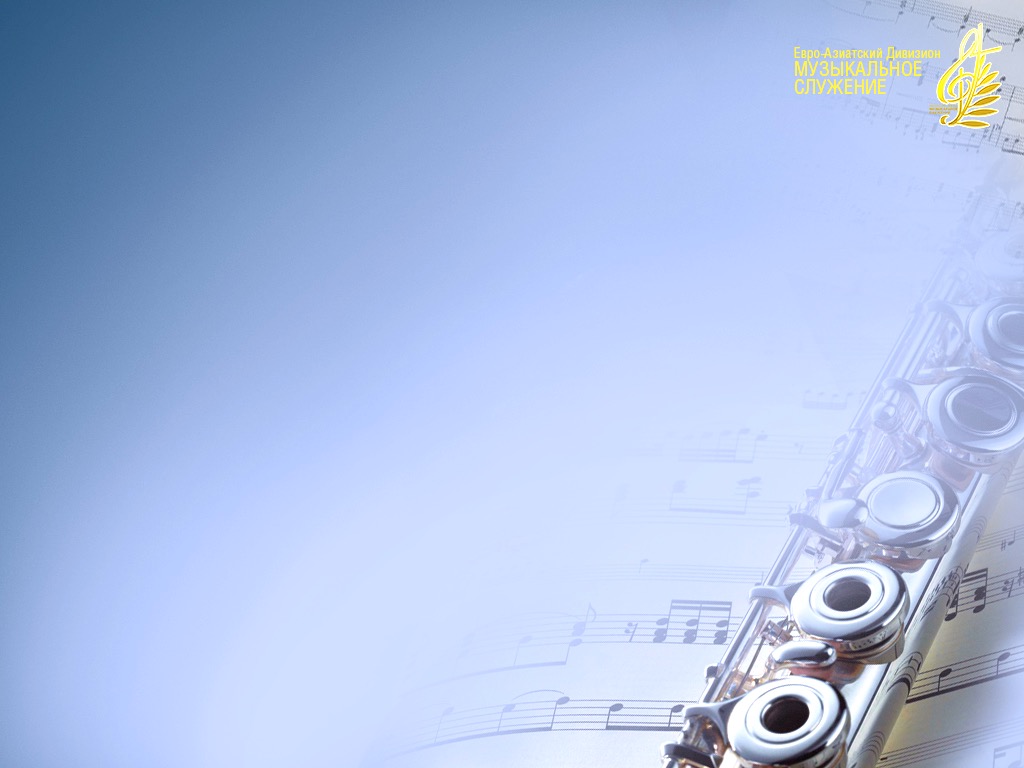 «Пробудившись утром от сна, мы должны молиться о том, чтобы, подобно солнцу, освещающемувсё вокруг и наполняющему мир светом, Солнце праведности также могло осветить уголки нашего разума и сердца и сделать нас светом в Господе. Без Негомы не сможем прожитьни одного мгновения.»
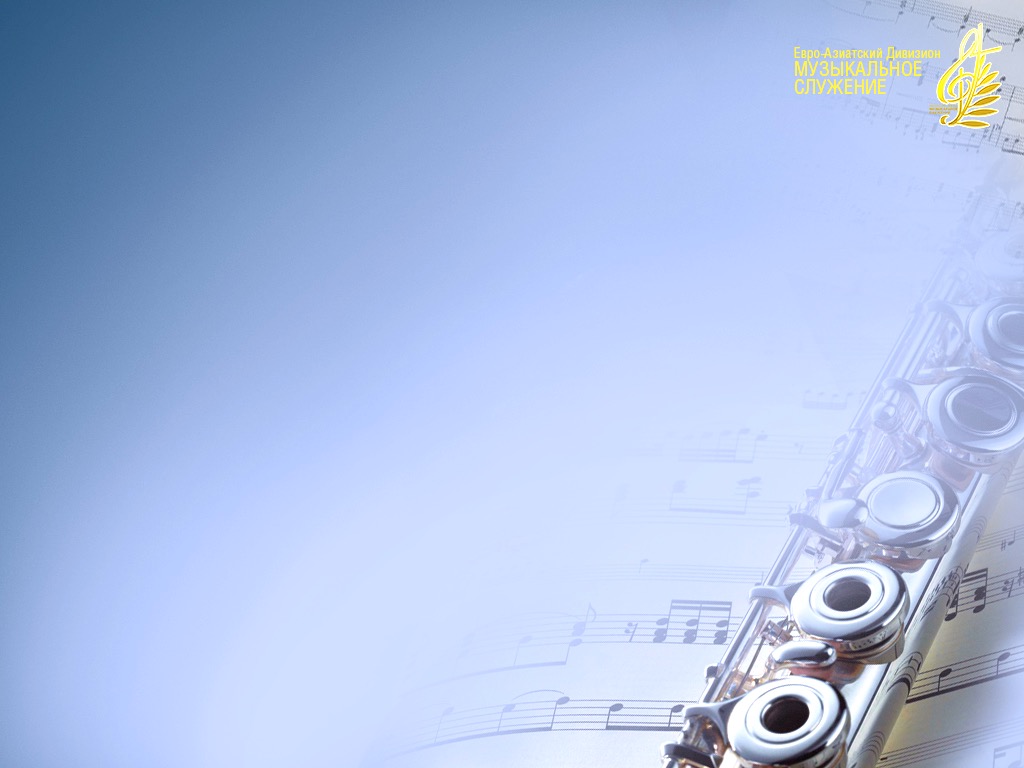 «Враг знает, когда мы что-либо предпринимаем без Господа, он всегда готов наполнить наш разум своими злыми побуждениями, чтобы мы отпали от своего утверждения; но желание нашего Господа таково, чтобы каждое мгновение мы пребывали в Нёми таким образом имелив Нём полноту.»

(Э. Уайт, «Моя жизнь сегодня»)
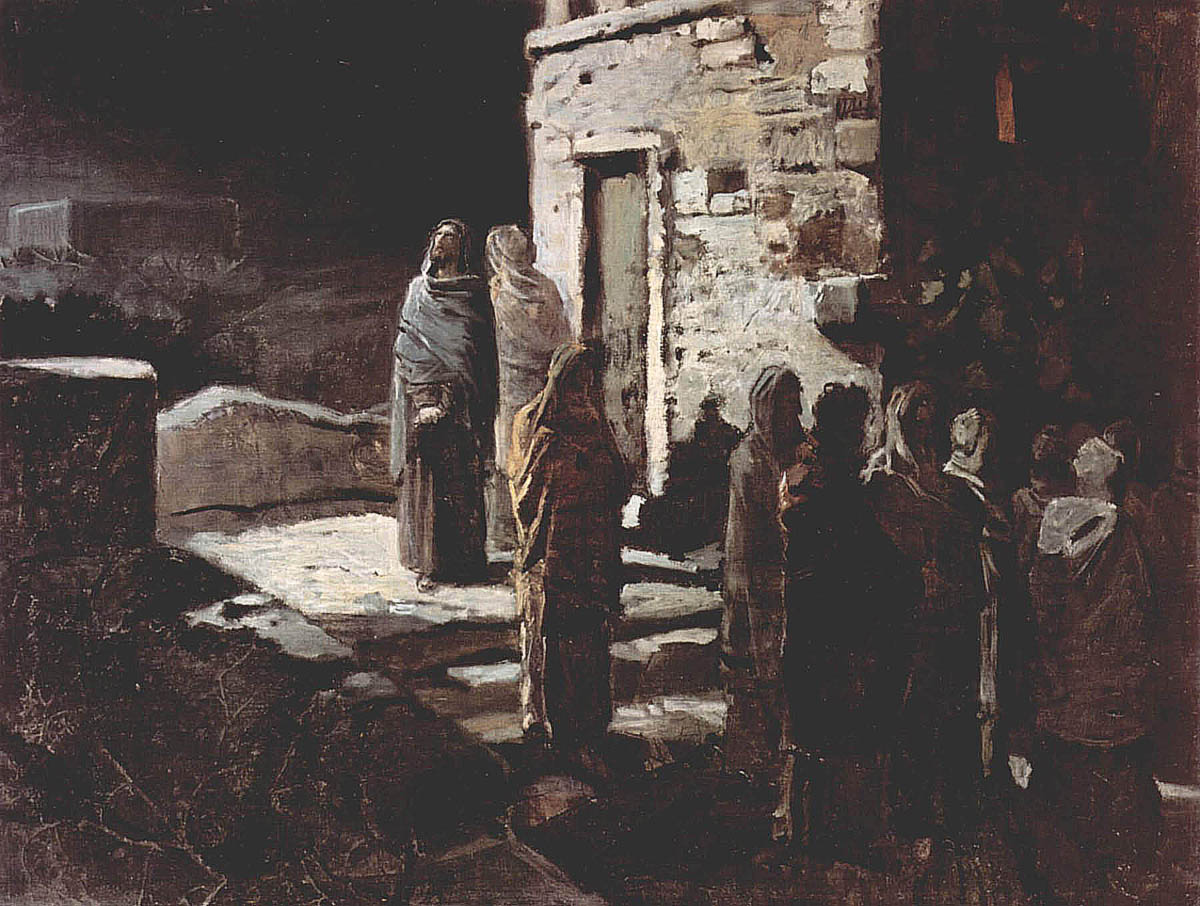 Николай Ге «Христос с ученикамивходит в Гефсиманский сад», 1868 г.Государственный Русский музей, Санкт-Петербург
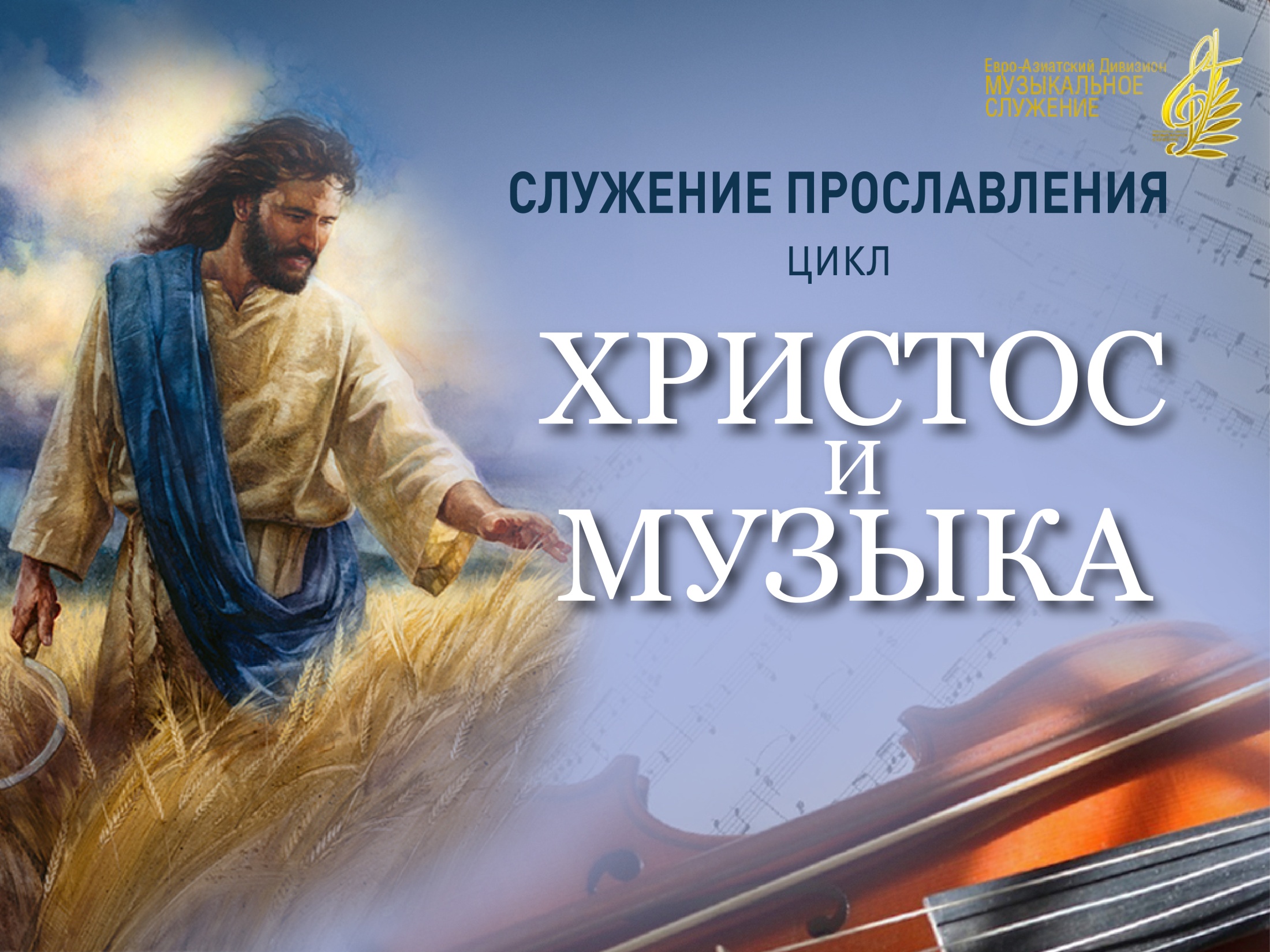 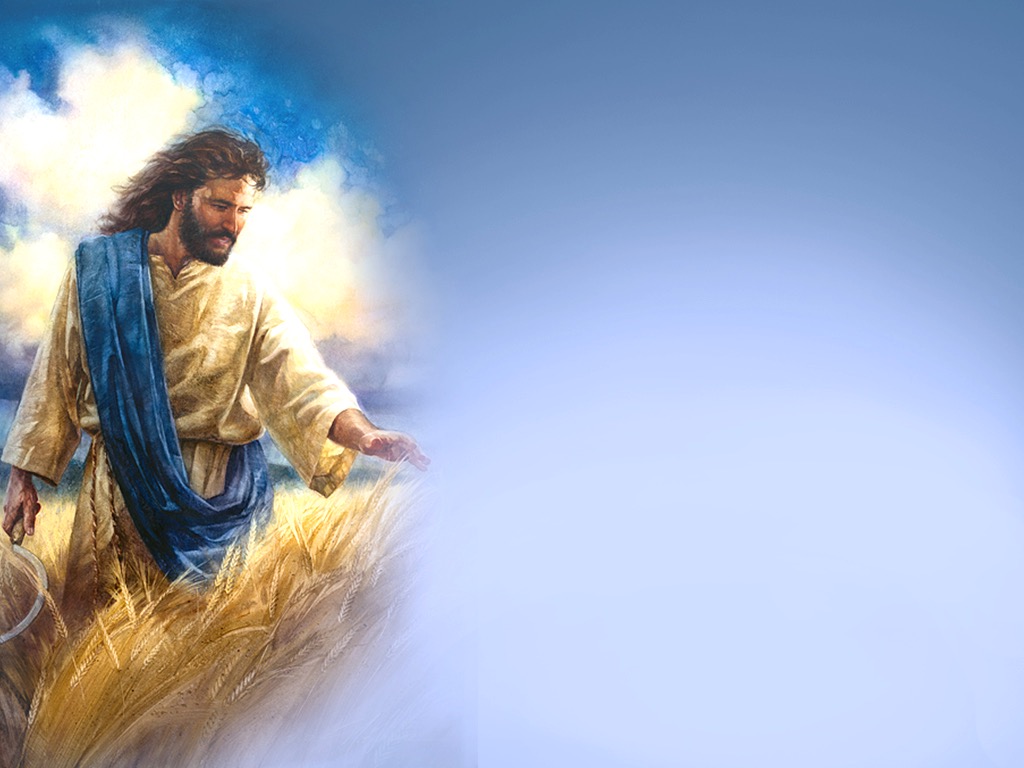 Господь,к Тебея прихожу
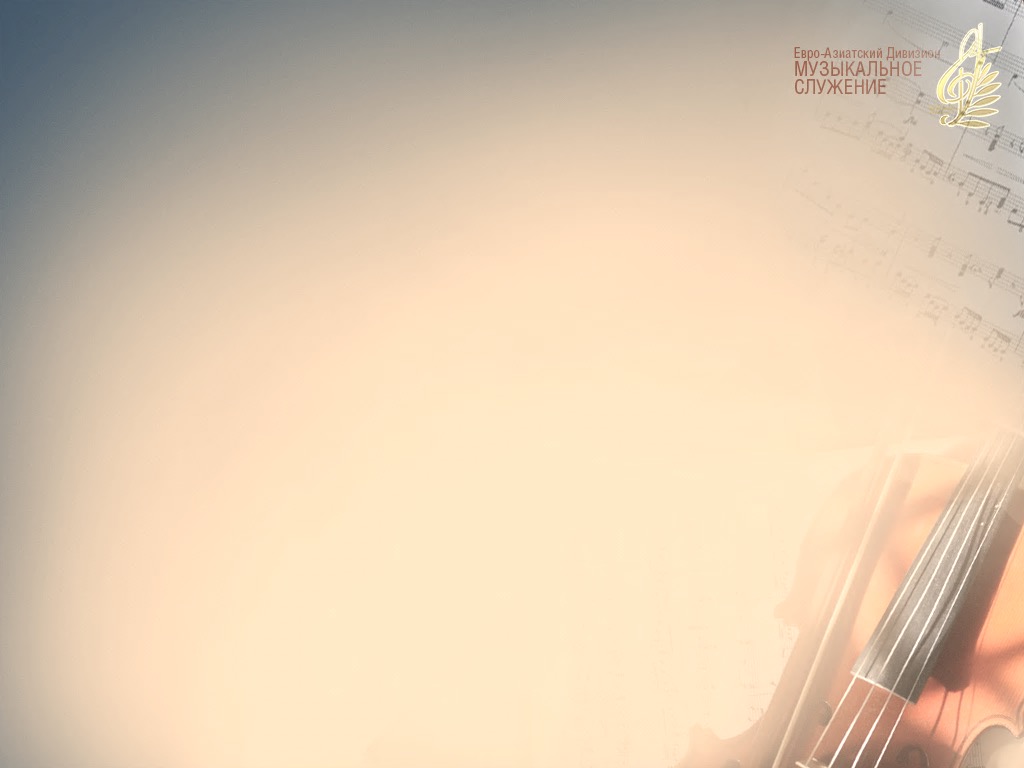 Господь,К Тебе я прихожу, 
Внемли моей мольбе;
Я об одномТебя прошу: 
Дай силы
Мне в борьбе.
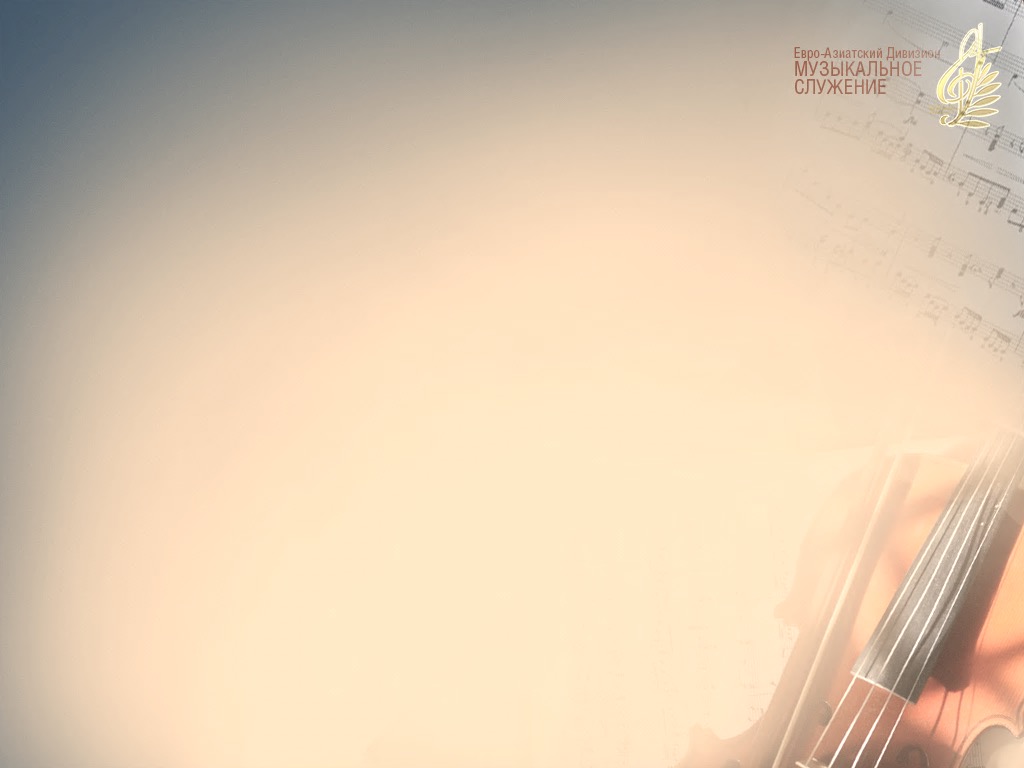 Я устаю
Порой, идя 
Тернистою тропой,
Но подкрепляет
Слабый дух 
Голгофский образ Твой.
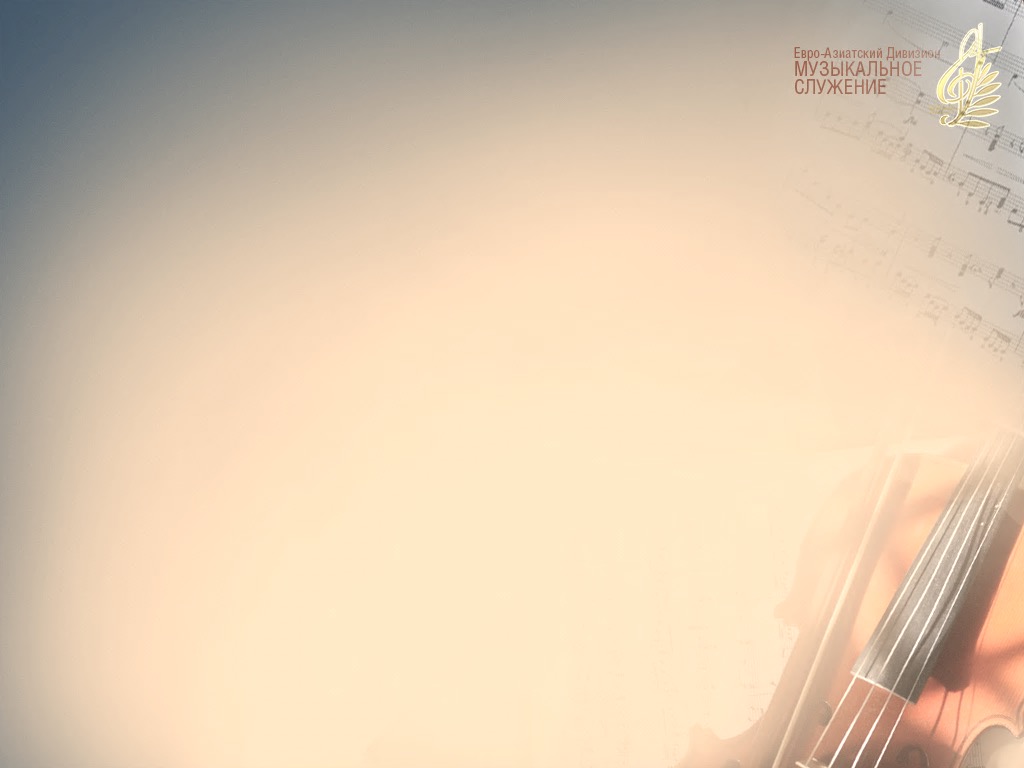 Послушным быть Стремлюсь всегда 
Закону Твоему; 
ПринадлежатьТебе хочу,
Тебе лишь одному.
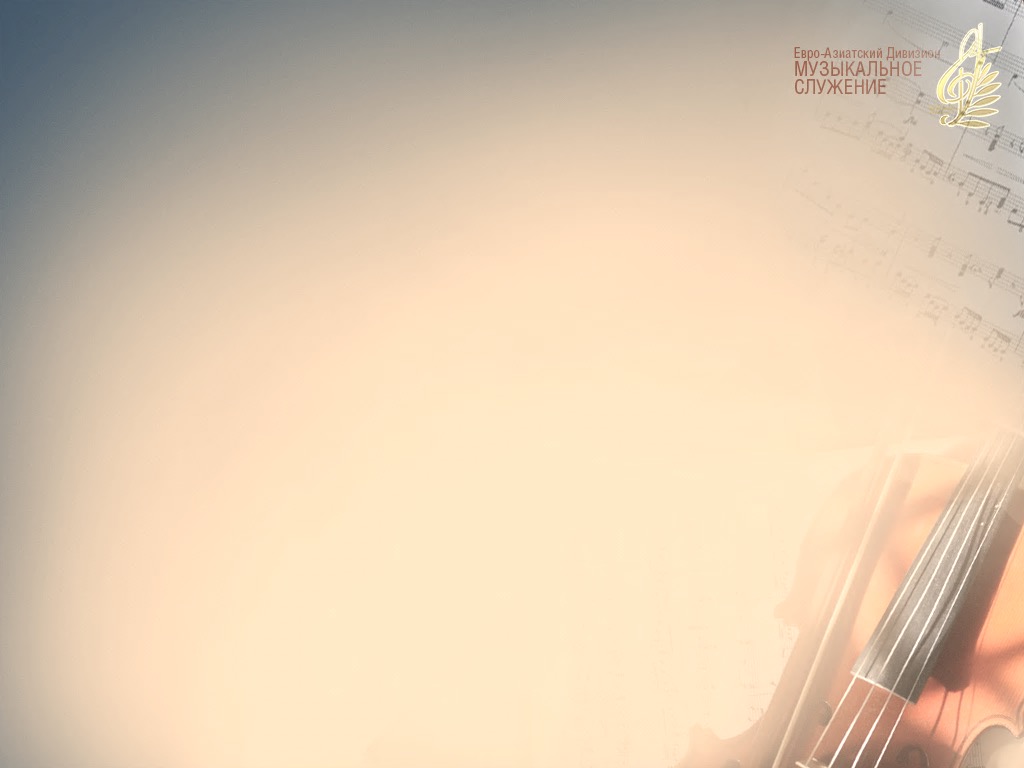 Я Твой навек,Спаситель мой, 
Всем сердцем и душой; 
Веди меняСвоей стезёй
В небесный
Край святой.
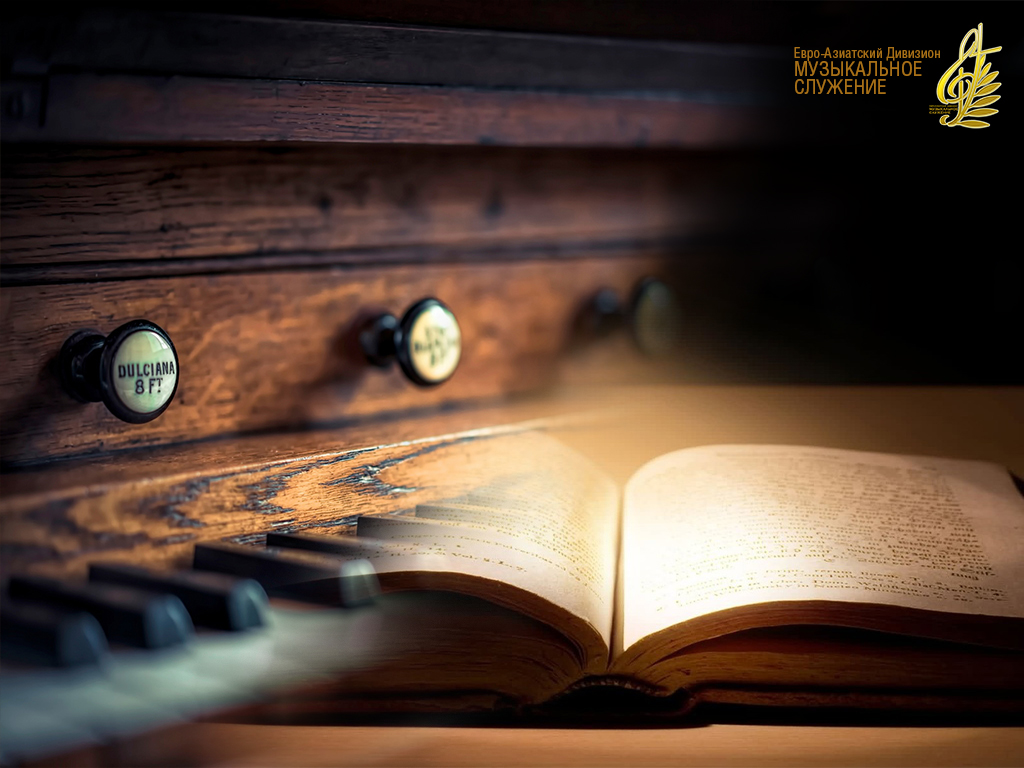 «Ибо нет другого именипод небом, данного человекам, которым надлежало бы нам спастись.»Деяния 4:12